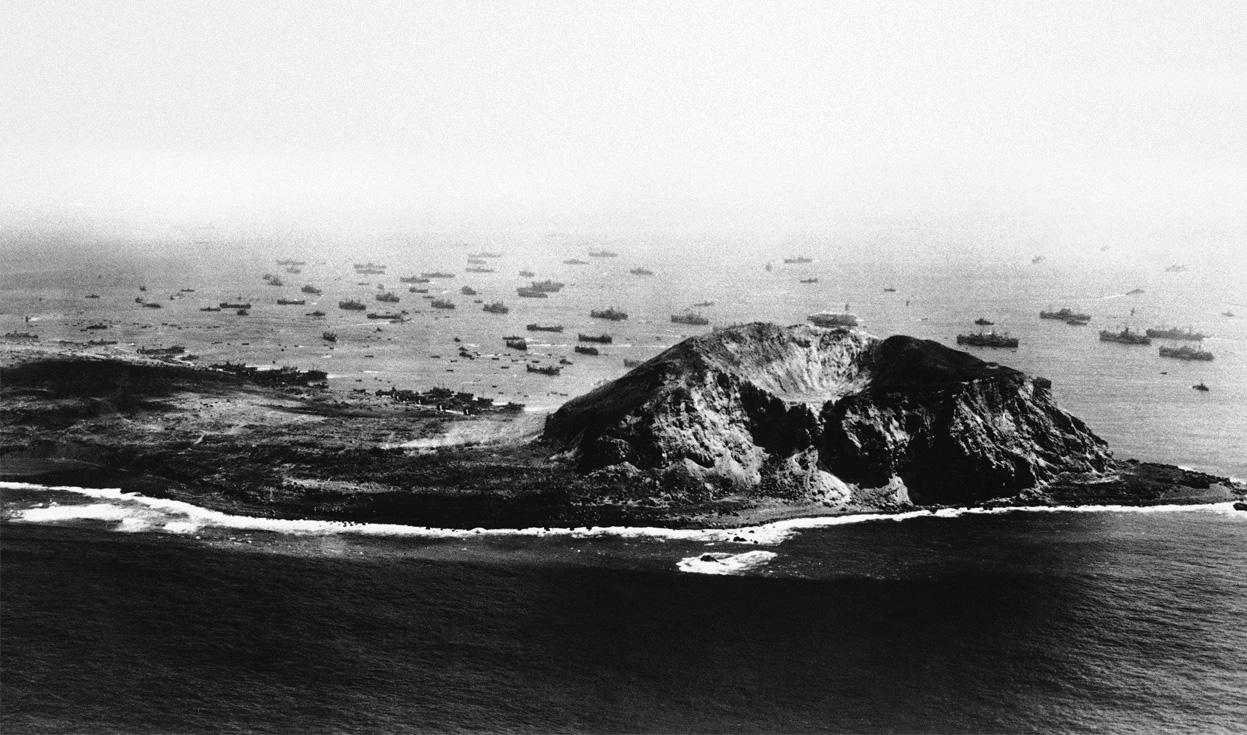 The Battle of Iwo JimaOperation DETACHMENT19 February−26 March 1945
Keystone Battle Series
History Division
Marine Corps University
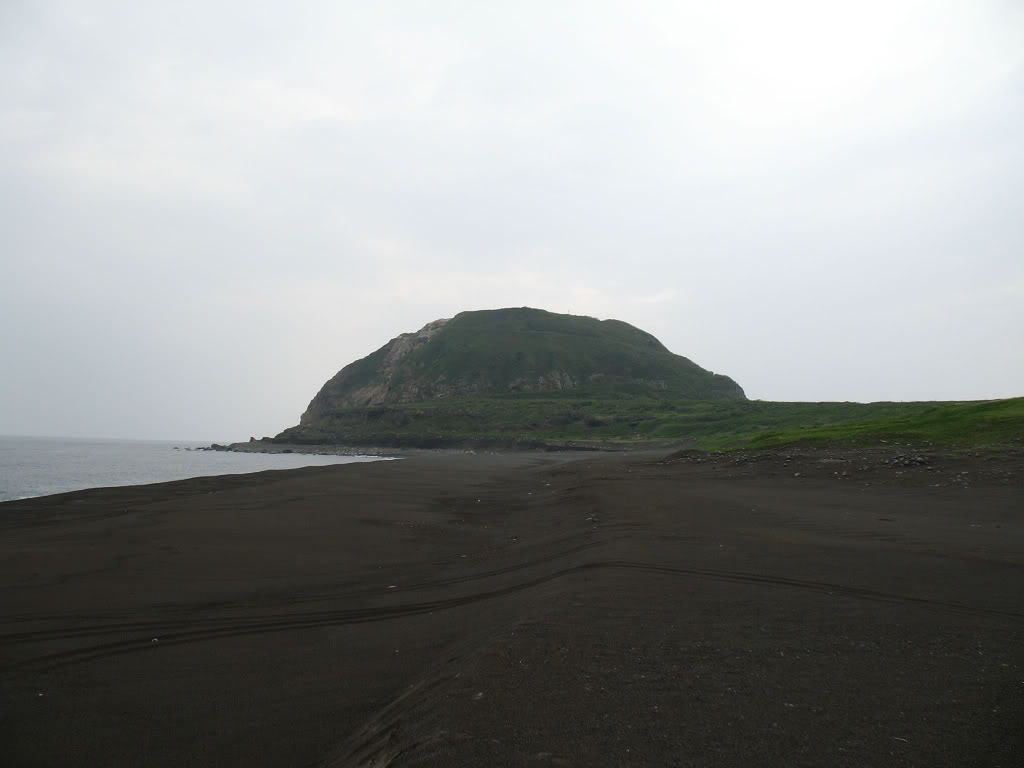 Introduction
The significance of the battle
Three Marine divisions under a single tactical command
American forces sustained more casualties than the Japanese
Classic textbook amphibious assault
Public relations
Mount Suribachi
Context: Time, Place and Opposing Forces
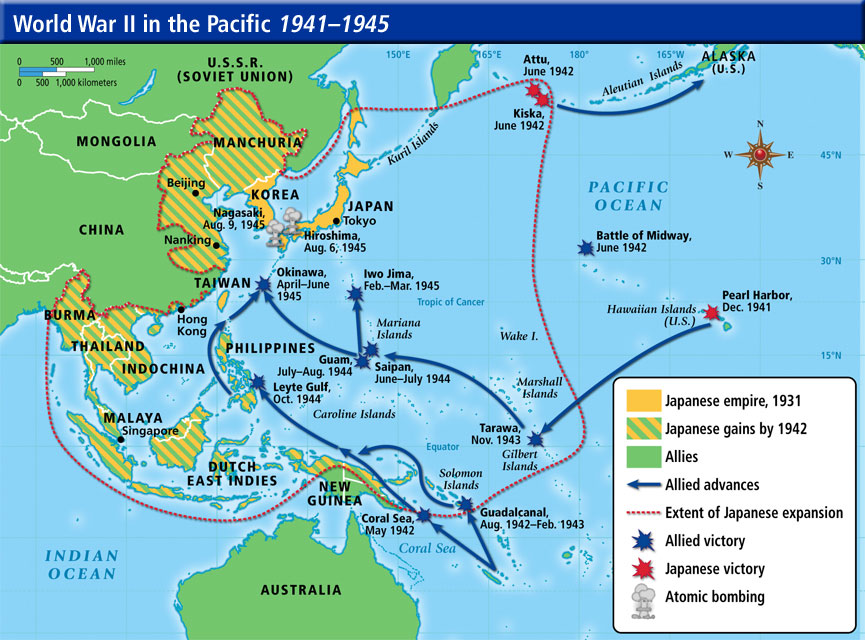 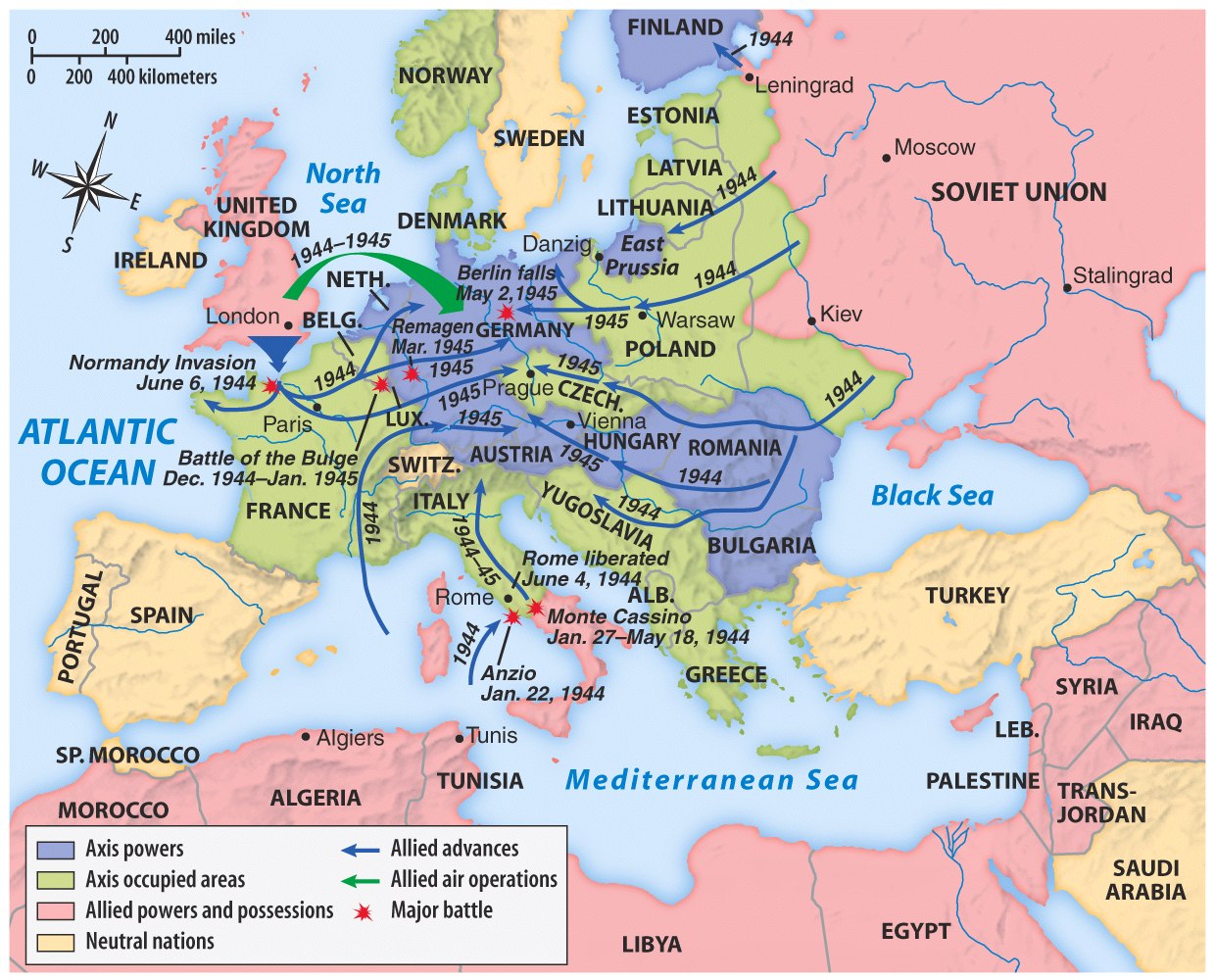 Grand Strategy
In 1945 the United States and her allies sought to continue the momentum gained from the successes of 1944 over Japan and Germany.
European Theater
Central and Southern Pacific Drives
Iwo Jima: Operation DETACHMENT
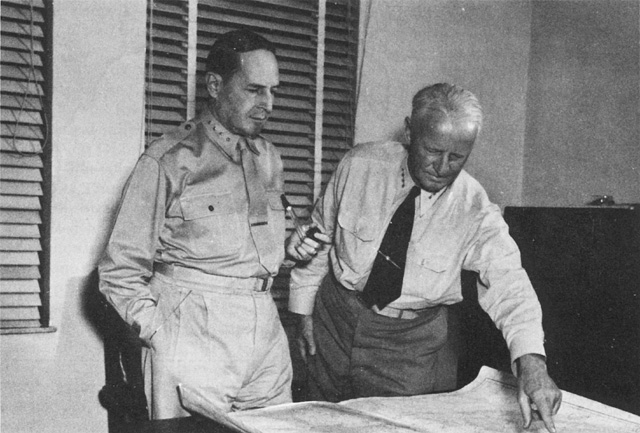 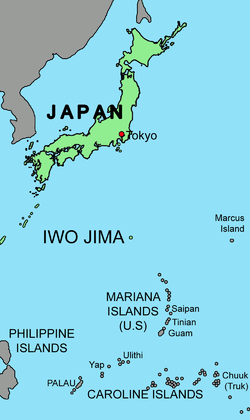 General Douglas MacArthur (left)
Admiral Chester Nimitz (right)
U.S. military strategists chose Iwo Jima as a target, in part, because of its proximity to the Japanese home islands
Strategic Importance of Iwo Jima to U.S. Forces
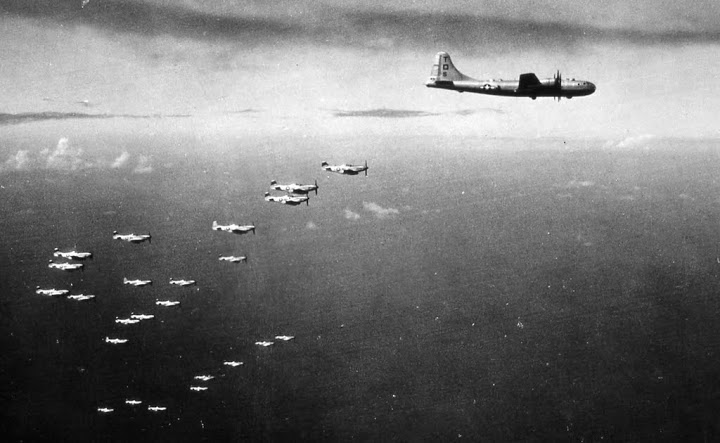 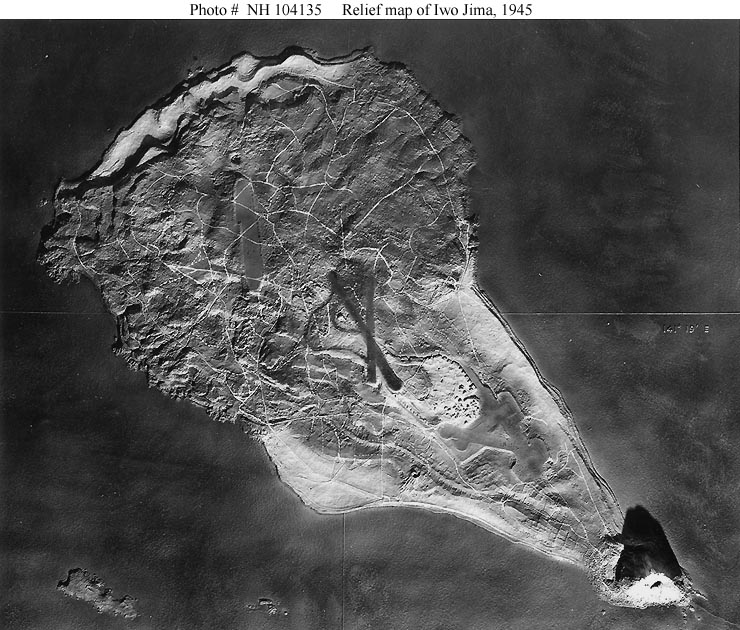 No. 3
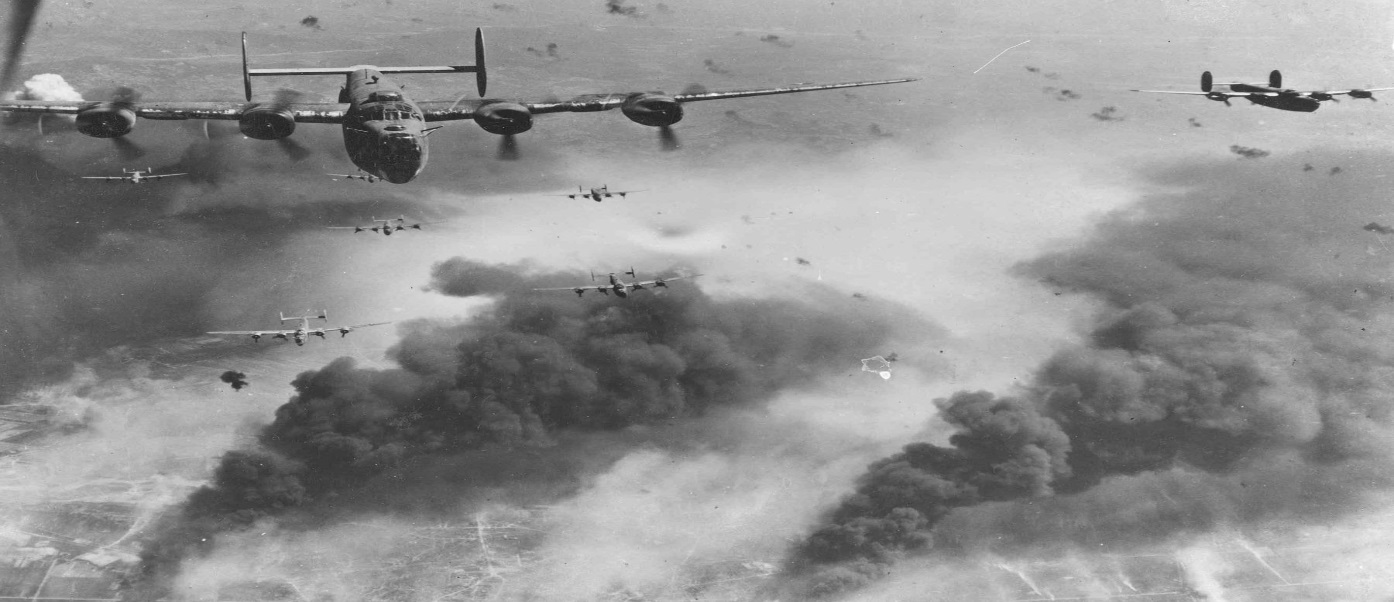 No. 2
No. 1
U.S. Navy wanted Iwo for land based support for bombers and escorts
Aerial Photograph of Iwo Jima shows the three air fields and Suribachi in the left-bottom of photo
American Naval Forces and Leaders
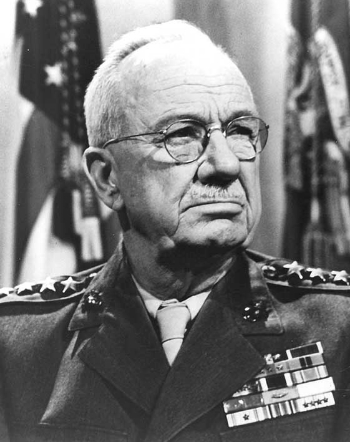 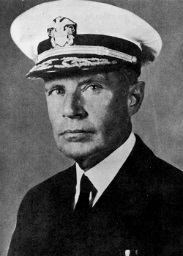 Top Left
Adm Raymond Spruance
Top Right
LtGen
Holland Smith
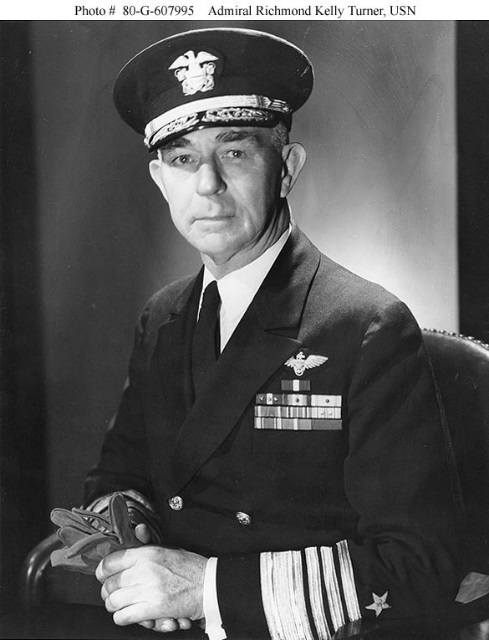 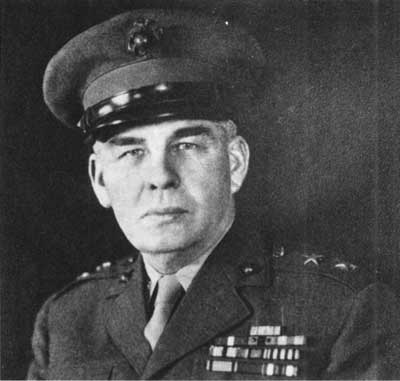 Bottom Left
Vice Adm Kelly Turner

Bottom Right MGen Harry Schmidt
Iwo Jima and the Japanese
For the Japanese, the loss of the Marianas during the summer of 1944 greatly increased Iwo Jima’s strategic and symbolic significance
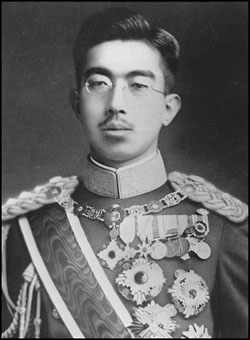 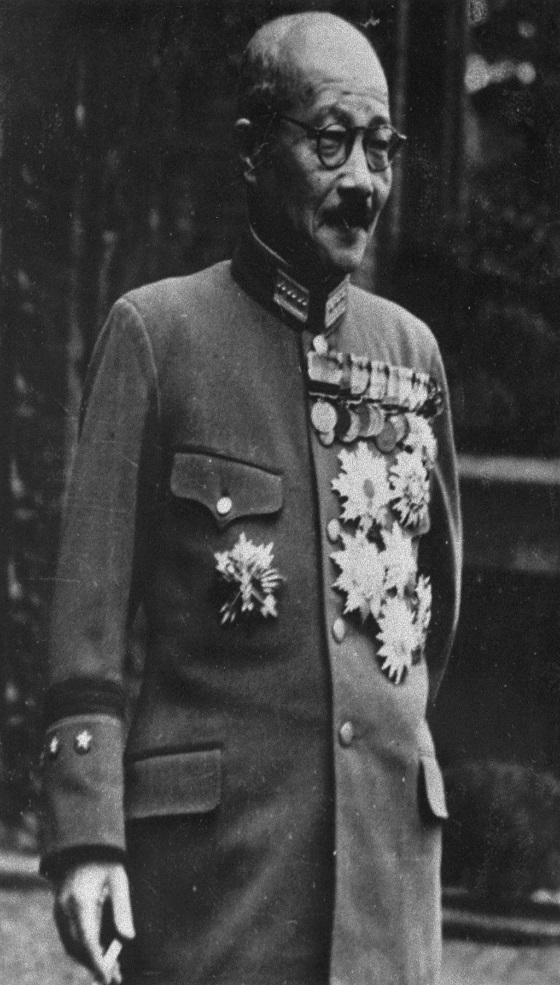 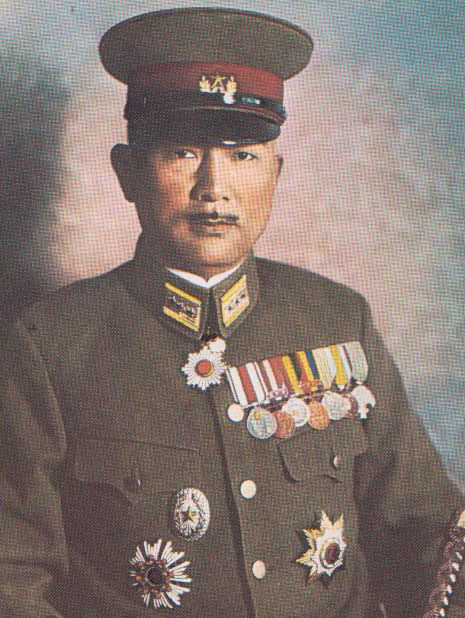 Emperor Hirohito (left); Prime Minister General Hideki Tojo (center); LtGen Tadamichi Kuribayashi (right)
U.S. Assault Plan
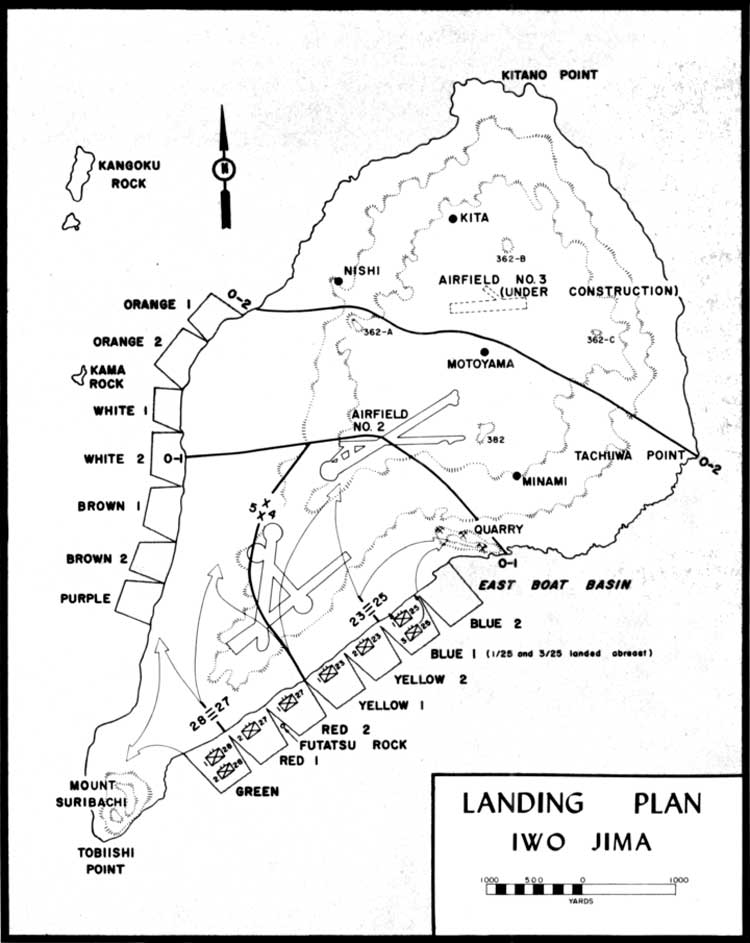 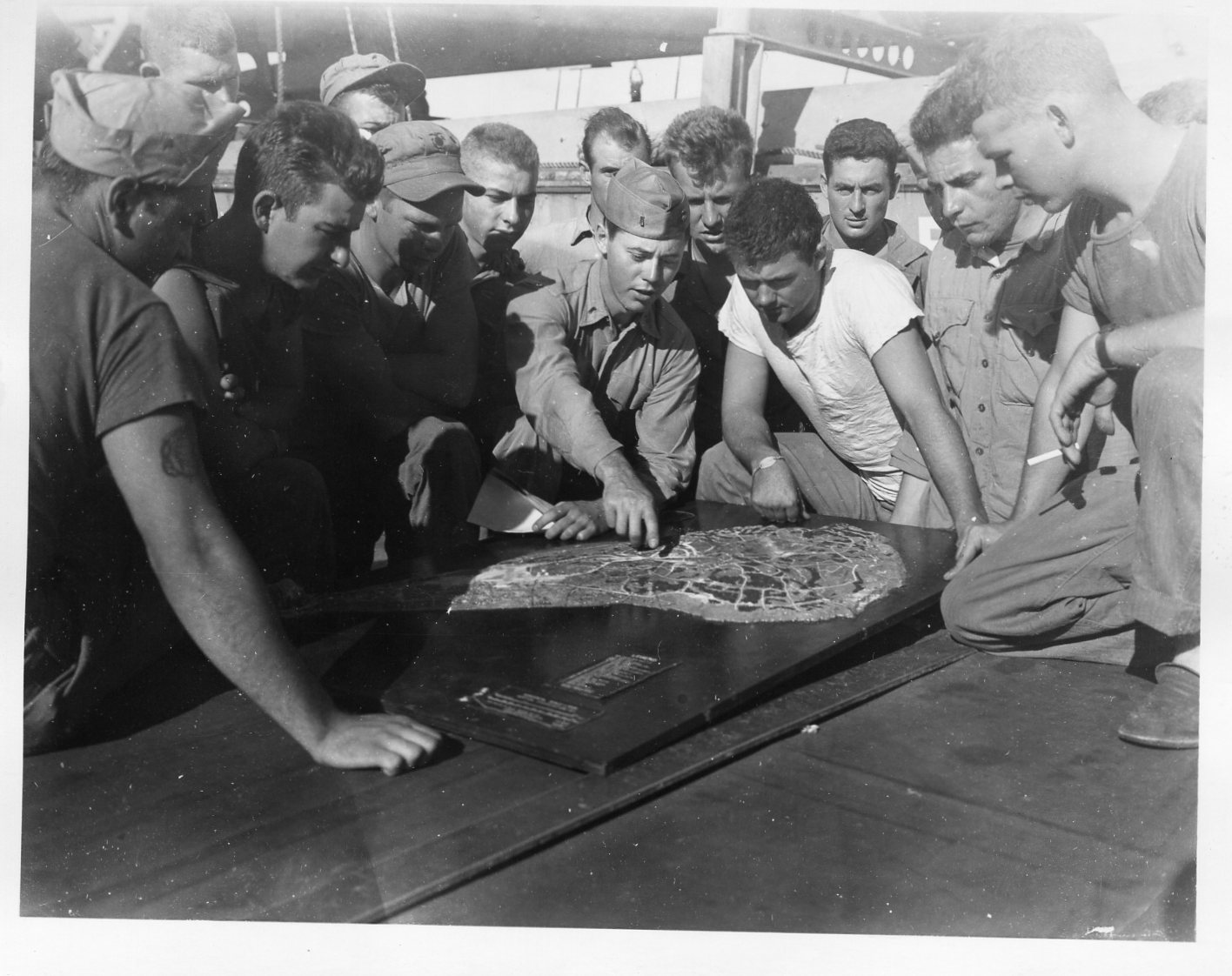 Veteran Marine demolition team
studying Iwo before attack
Assault Plan
Kuribayashi’s Defense Plan
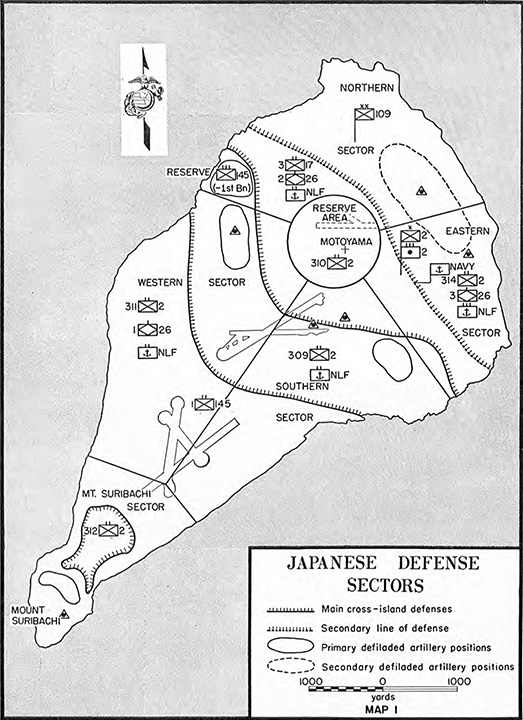 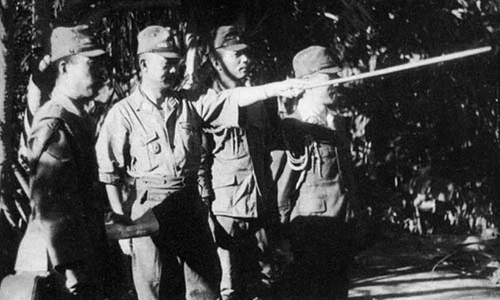 Kuribayashi broke with previous Japanese defense doctrine and the Marines would pay a heavy price
8 December 1944 to 15 February 1945 Bombing Campaign
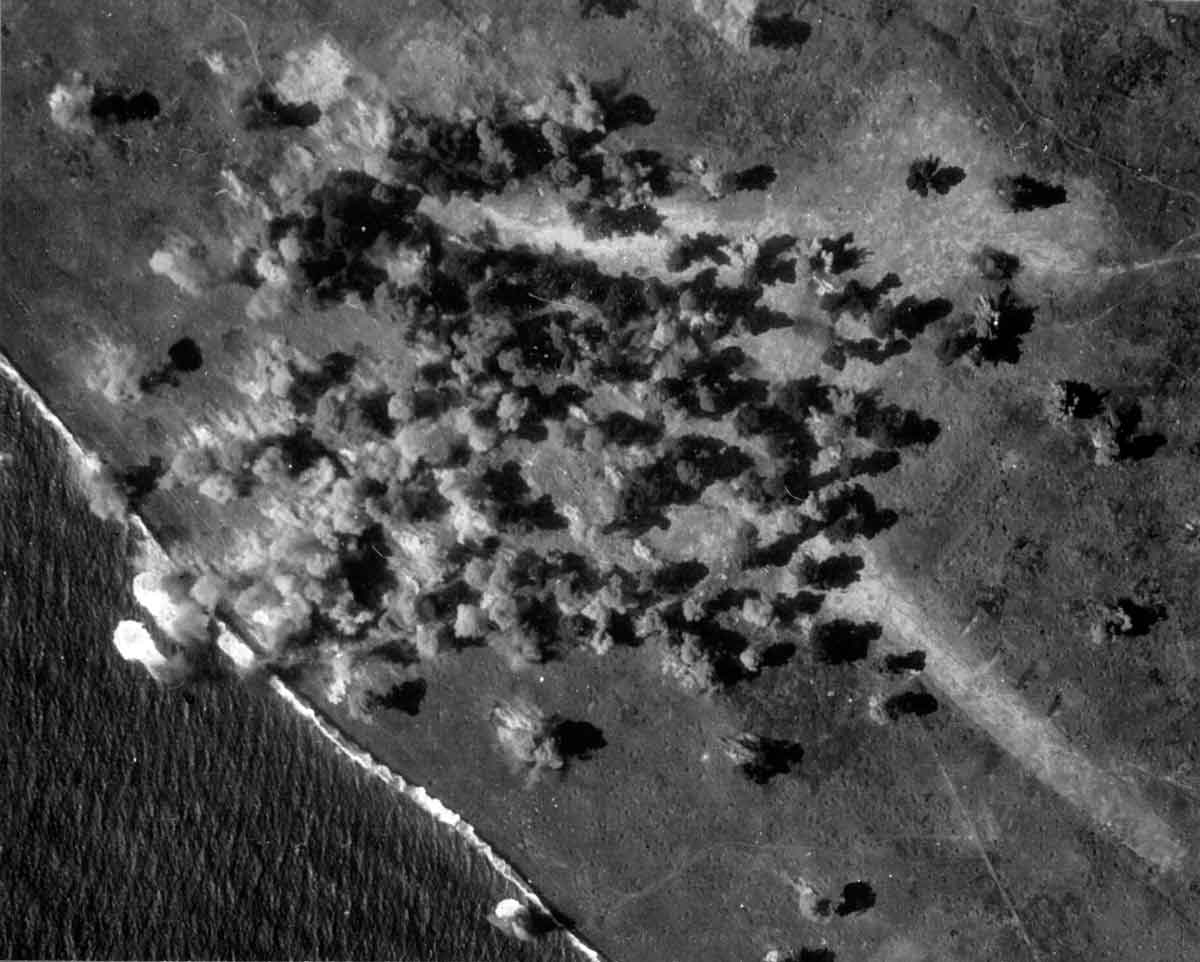 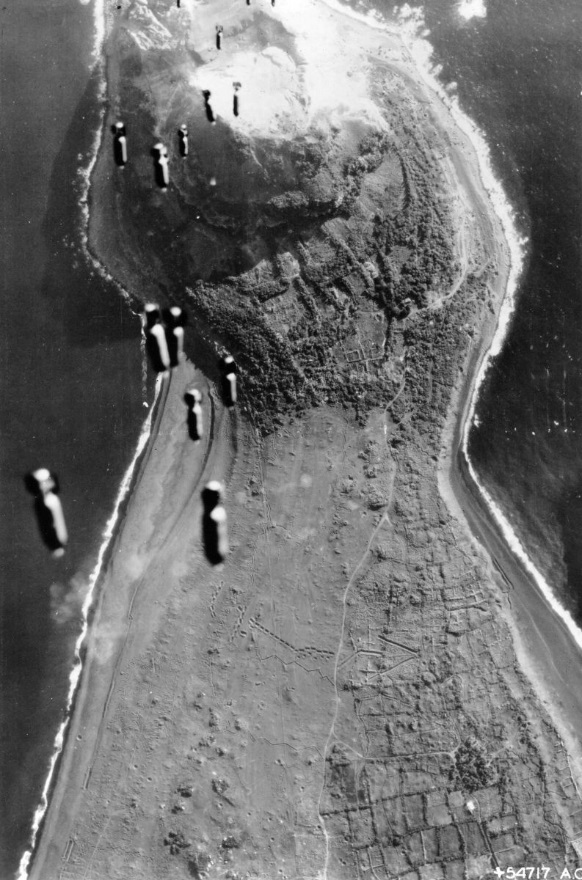 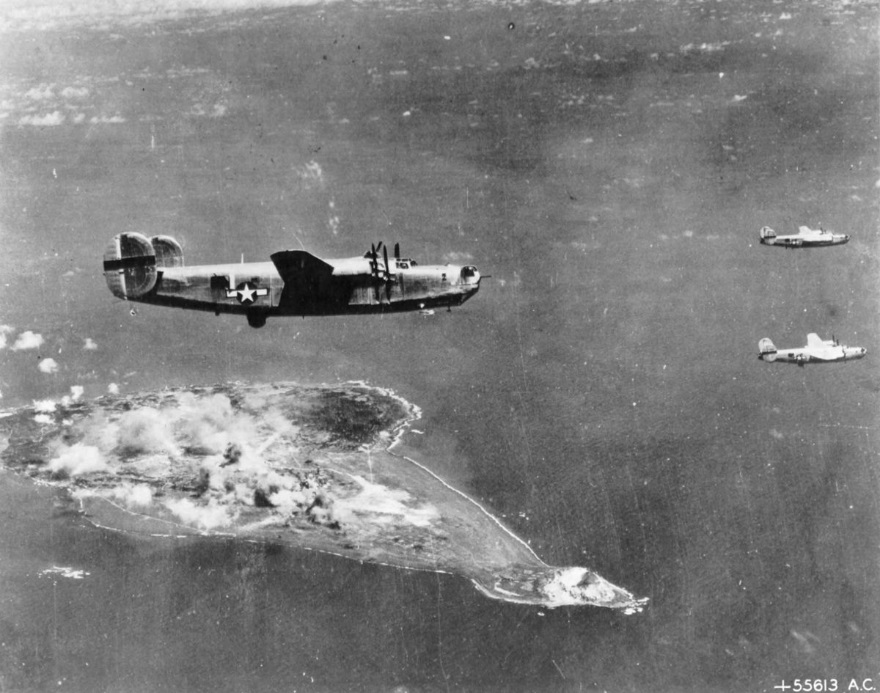 The Controversial Preliminary Bombardment 
Smith and Schmidt vs. Spruance and Turner
Spruance and Turner authorized a three day bombardment
Fixed D-Day on 19 February because the surface bombardment of Iwo had to commence with the carrier attack on Tokyo
Thought that the prolonged aerial attacks that began on 8 December would be enough
Naval ammunition needed to be conserved
Took a much broader view of the operation
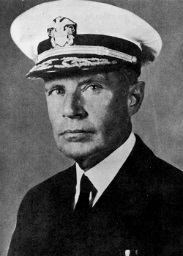 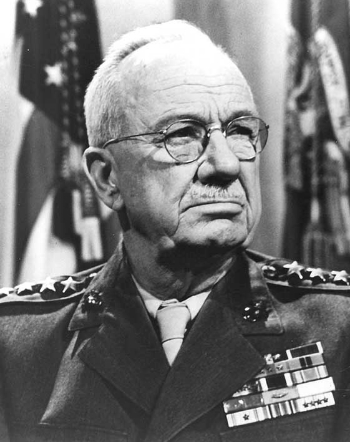 LtGen Smith requested ten days preparatory bombardment
Wanted D-Day dependent upon destruction of enemy positions
Argued that a longer  bombardment, prior to the landing, would reduce the loss of life and hasten the surrender of the garrison
Focused only on Iwo and the landing
Preparatory Bombardment 16−19 February
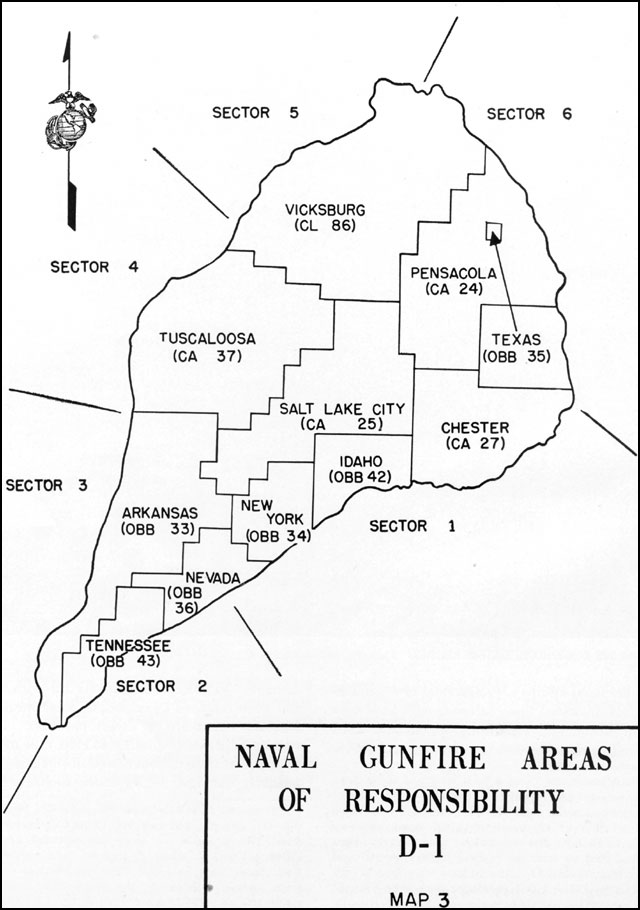 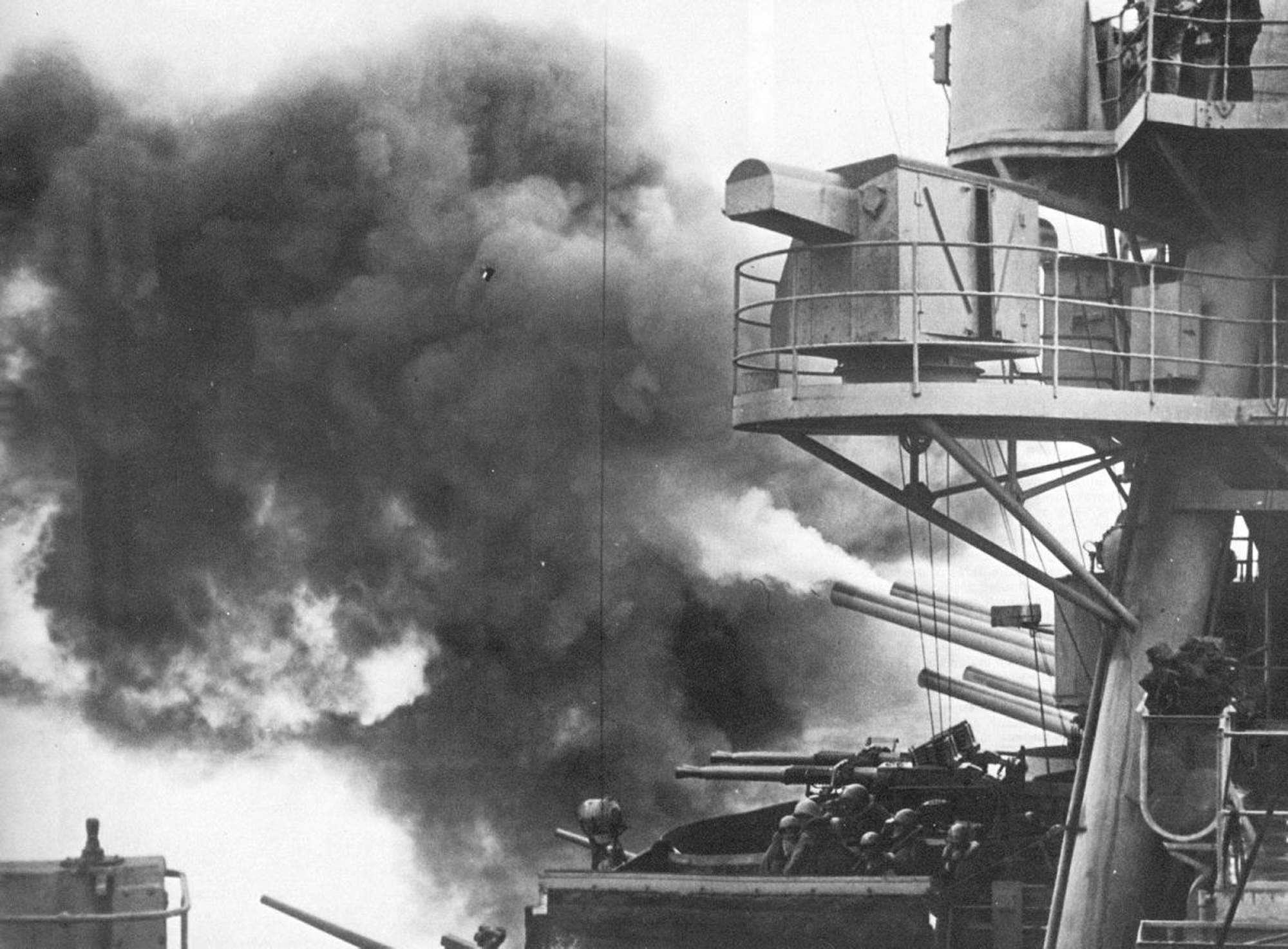 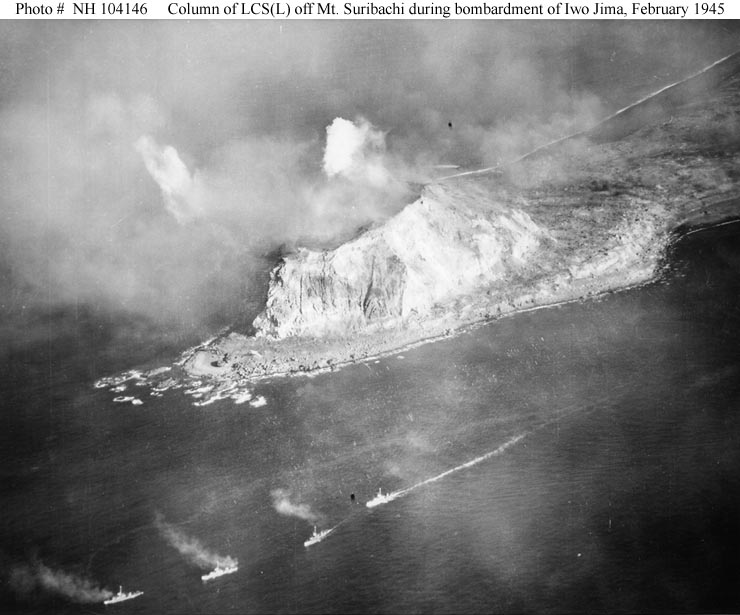 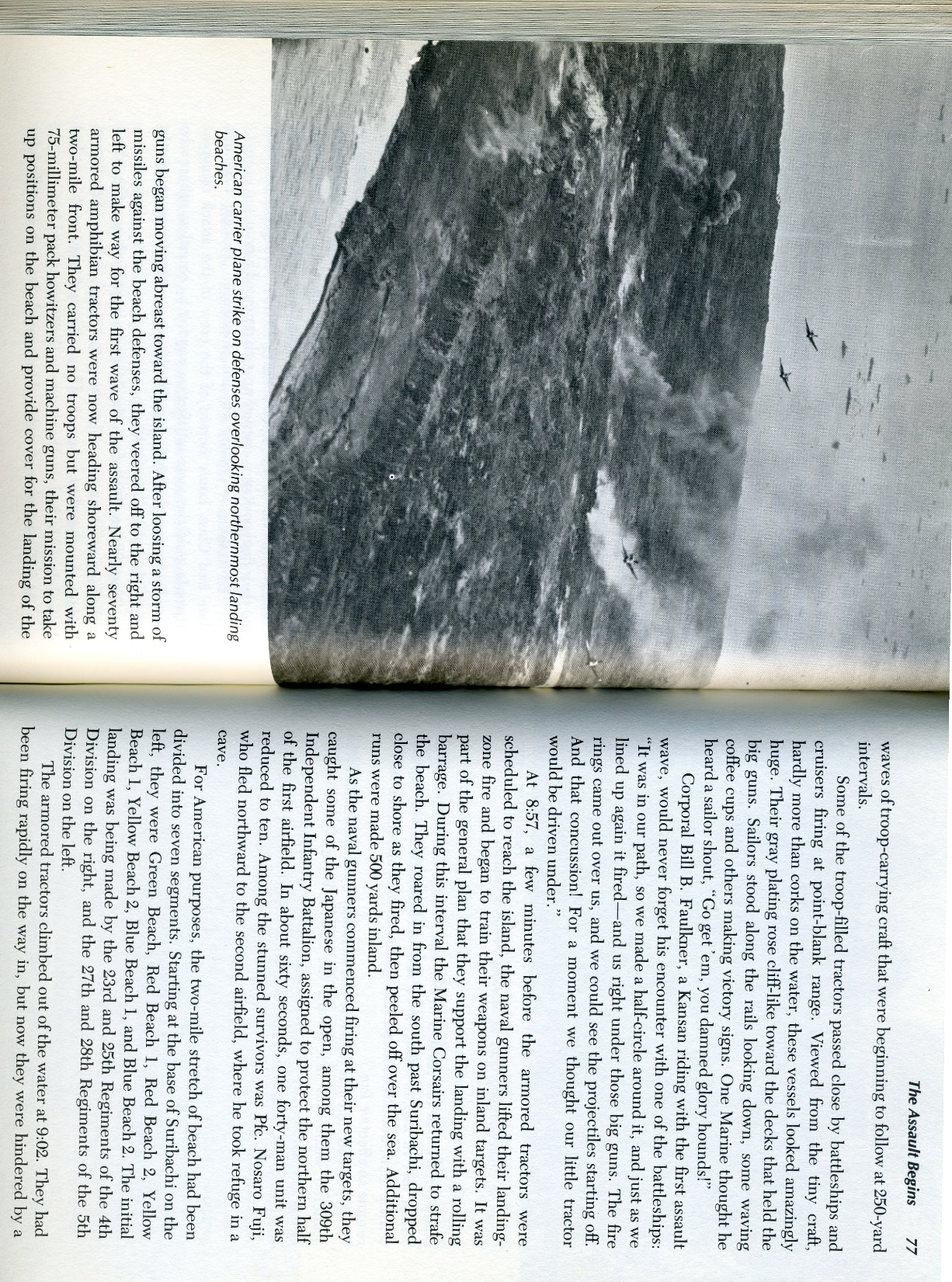 50% of 65 coastal defense guns destroyed

50% of 35 heavy anti-aircraft batteries damaged or destroyed

However, only 25% of small anti-aircraft guns, pill boxes, block houses, and covered tank/artillery positions were damaged or destroyed

More that 80% of garrison survived unscathed 

Had enough ammunition for one more day of bombardment but concerns over the weather kept H-hour fixed at 0900, 19 February

Smith and Schmidt would resent this for years
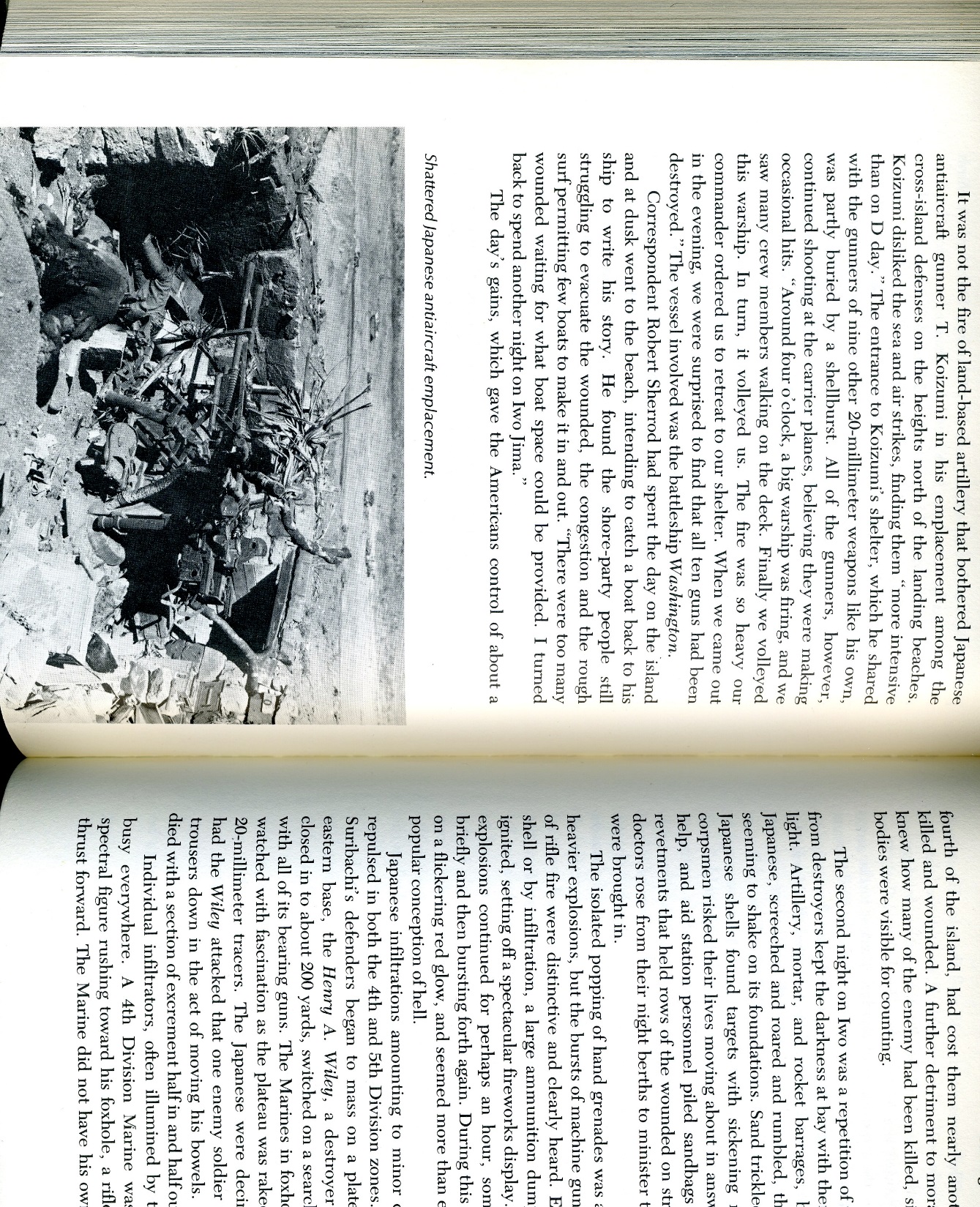 Marine and Navy Aviators during Surface Bombardment
Destroyed Japanese Antiaircraft Emplacement (bottom-left)
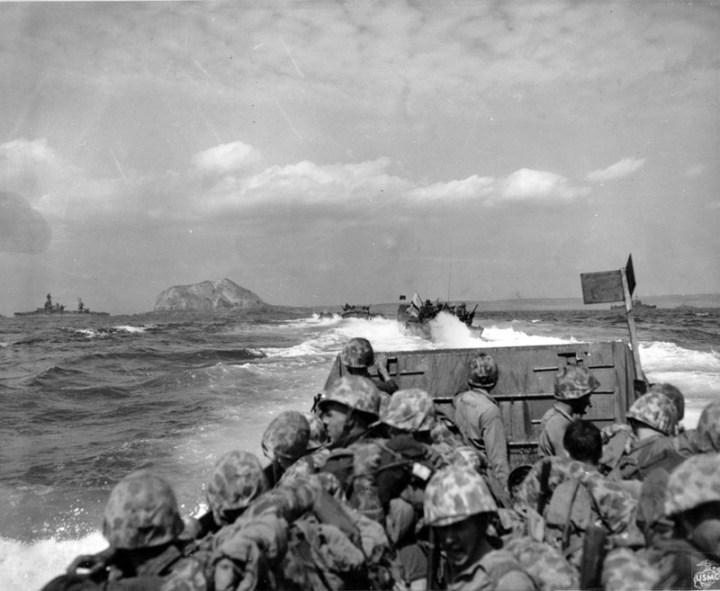 The Beach Assault on 19 February
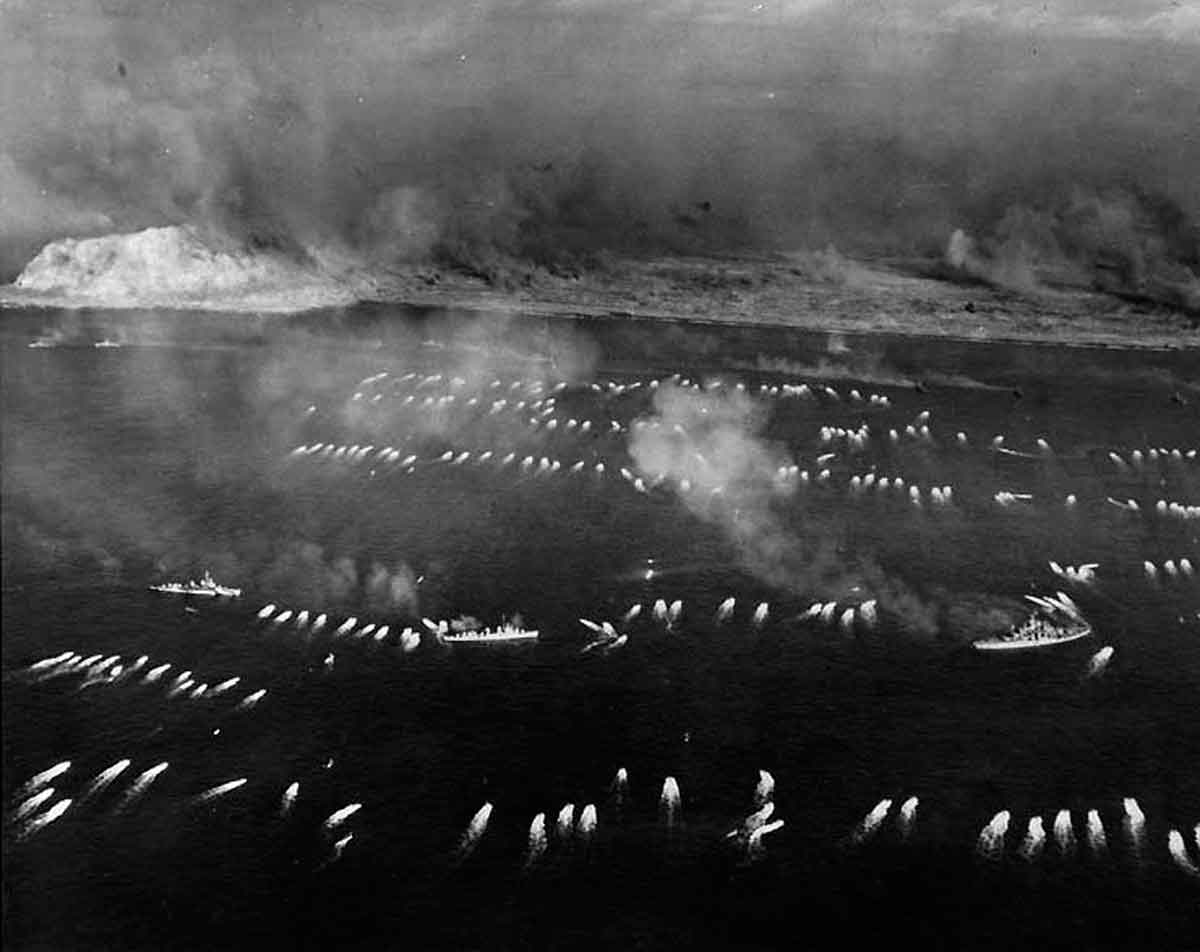 Between 0859 and 0903 Marines from 5th and 4th Marine Divisions land under a naval rolling barrage
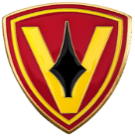 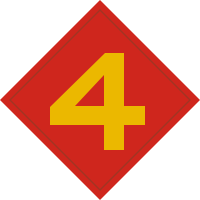 5th Marine Division
4th Marine Division
3d Marine Division in reserve
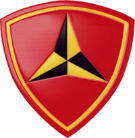 Marines penetrated to a depth of 150 to 300 yards initially
The Japanese waited as men, vehicles, and materiel began to concentrate on the beach
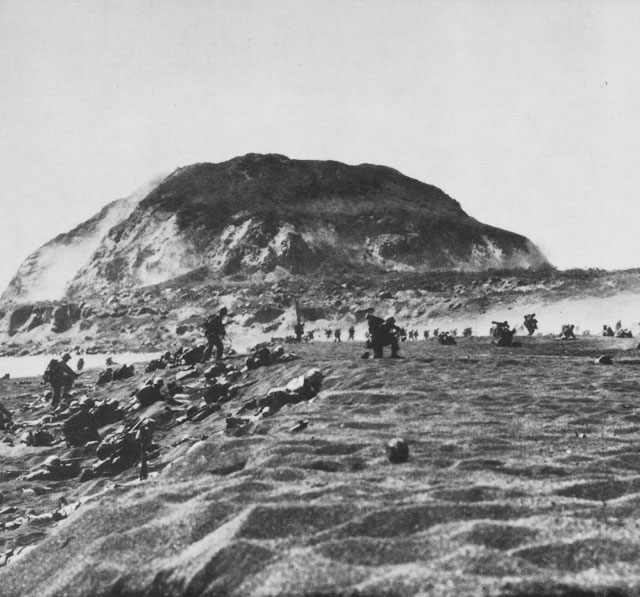 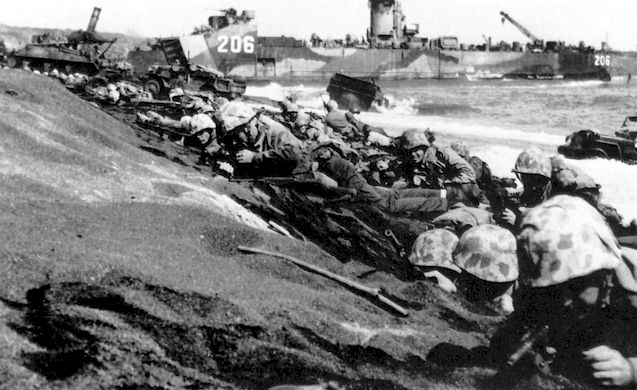 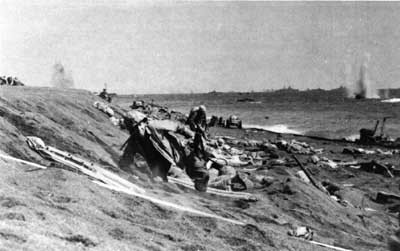 Japanese began to fire, intermittently, on the Marines from 0930−1200
By 1200, Japanese fire became furious and heavy
As elements of 5th and 4th MarDiv came ashore, they began to carry out the assault plan
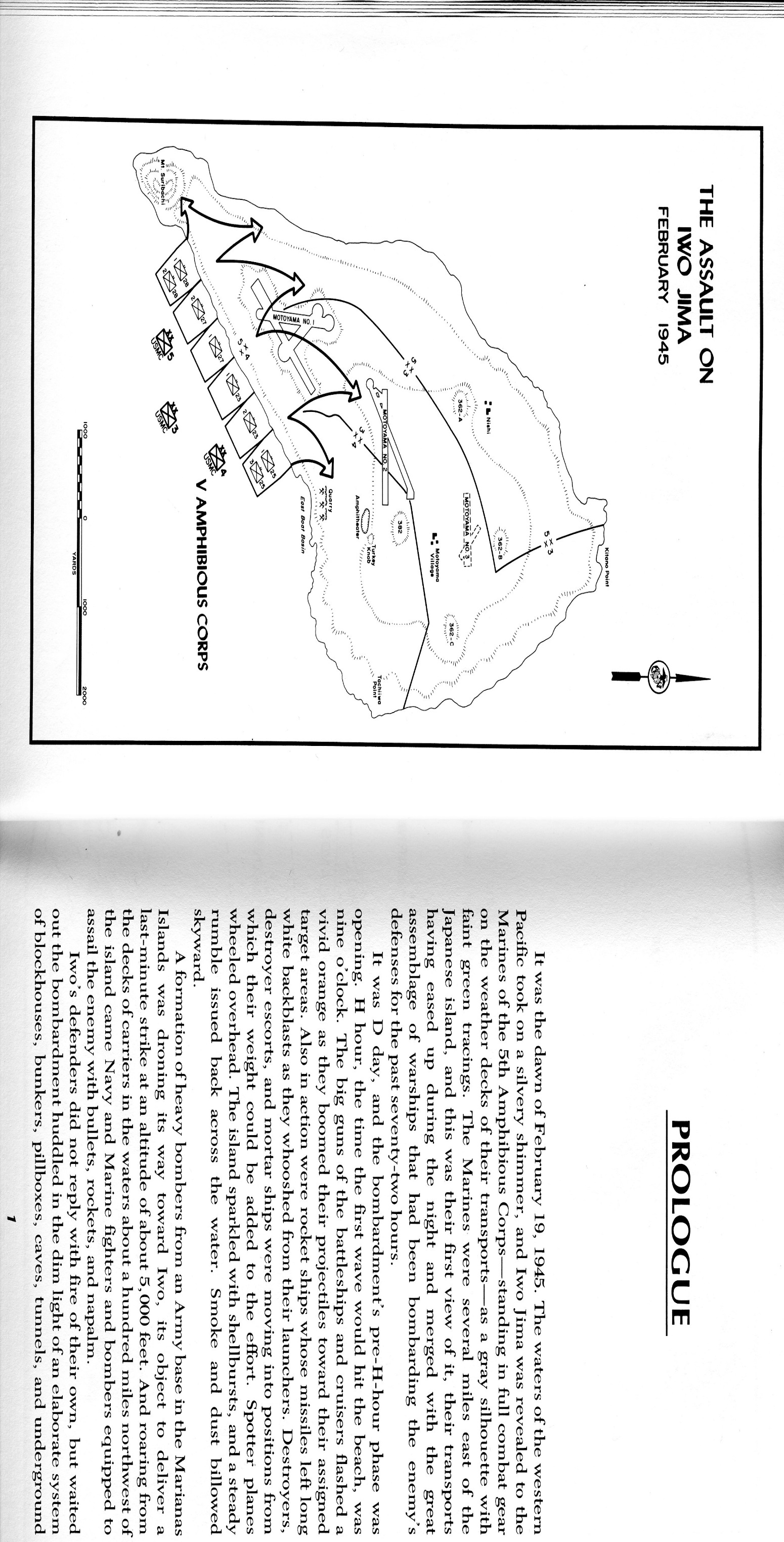 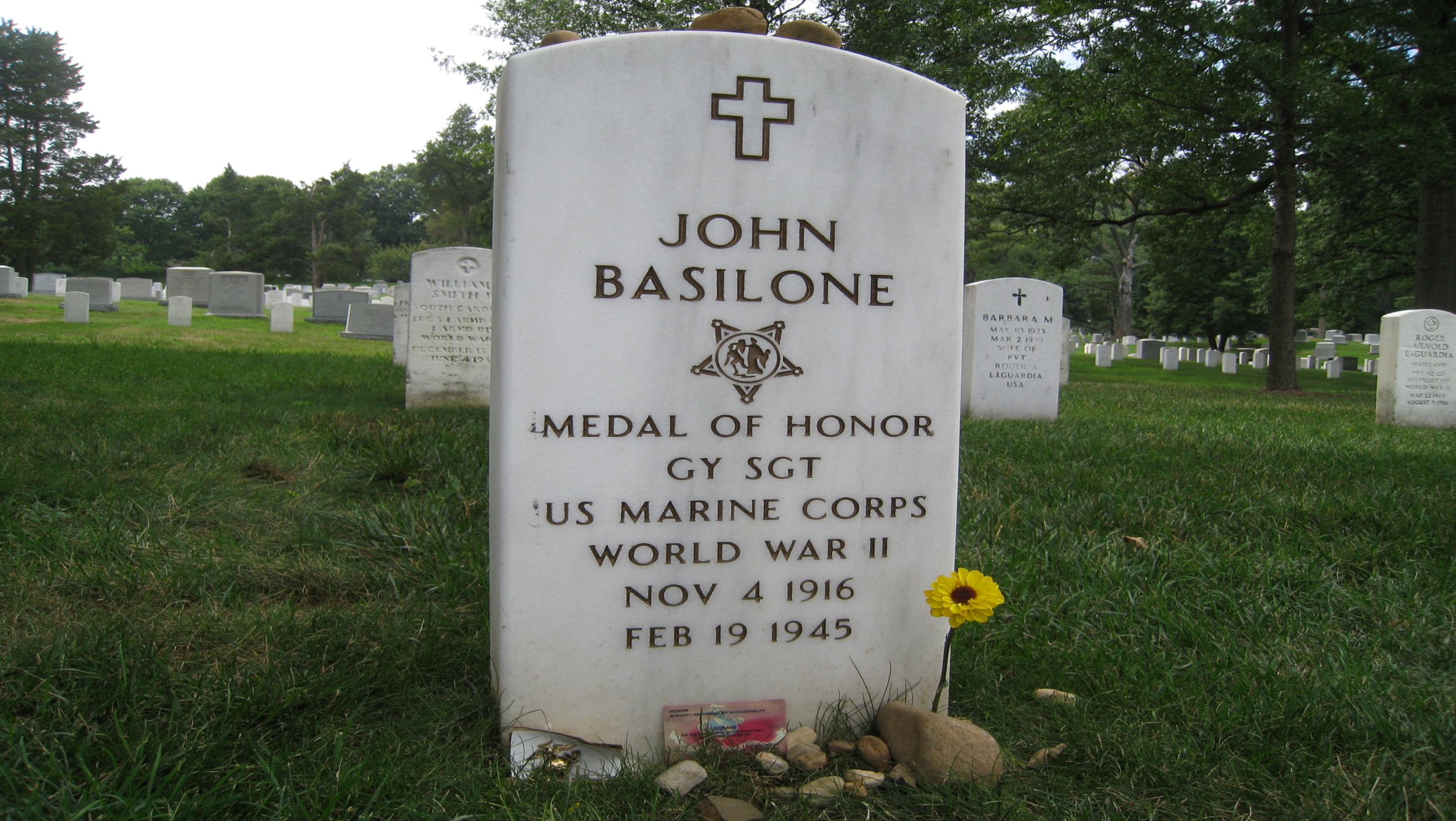 John Basilone
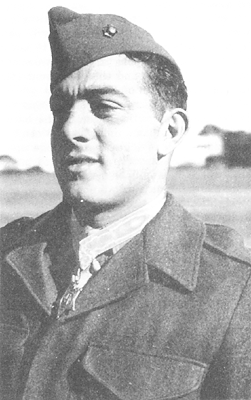 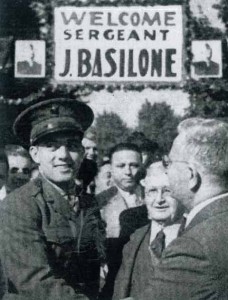 Clearing out each enemy position was tedious and usually involved coordinated use of explosives, flame throwers, and small arms fire.  The process cost time and lives.
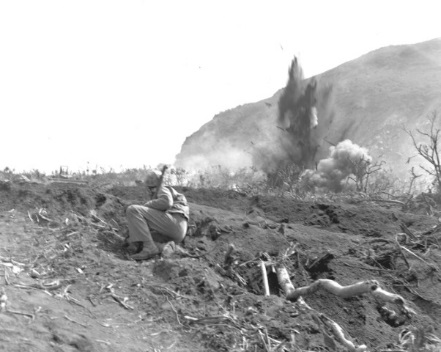 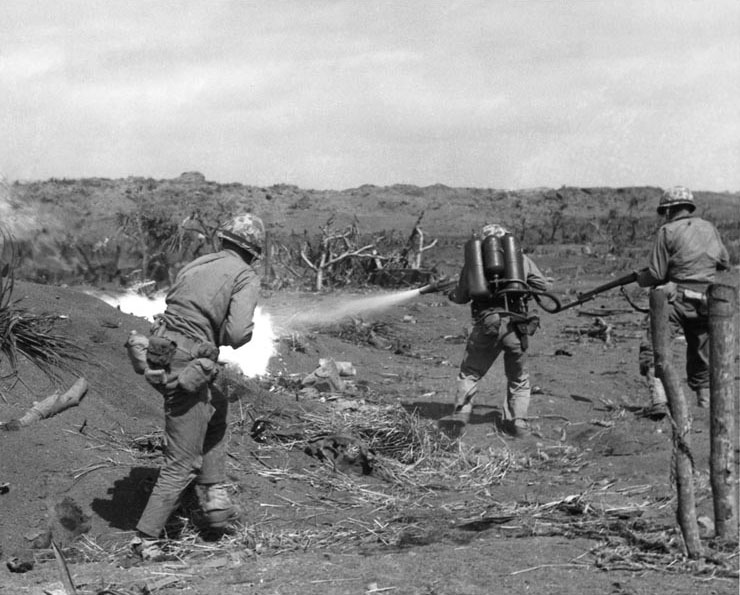 Marines approach Japanese positions and clear them out with flame and explosives
Suribachi and the 28th Marines: 20−23 February
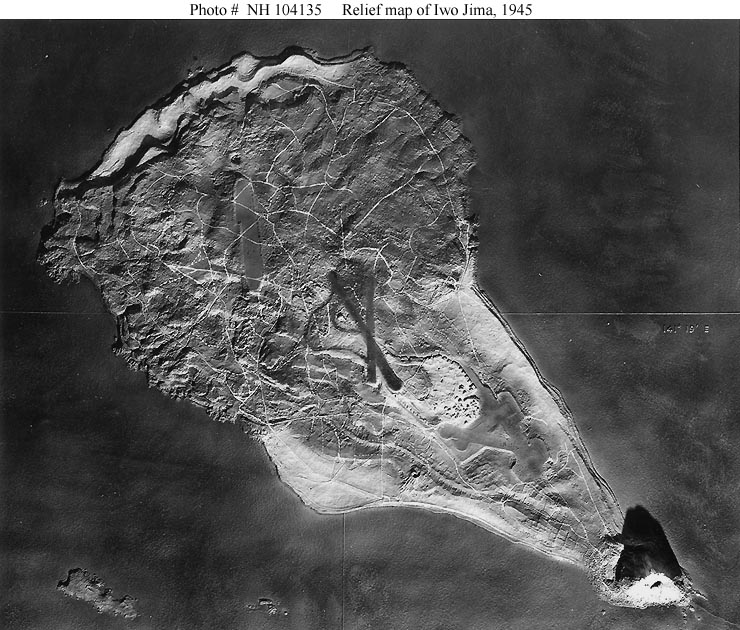 While the rest of 5th MarDiv and all of 4th MarDiv turned northeast to seize the rest of the island, the 28th Marines assaulted Suribachi
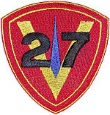 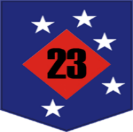 1/28
2/28
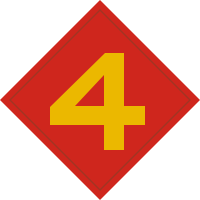 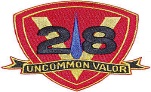 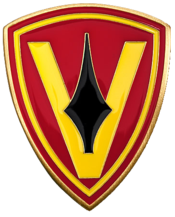 3/28
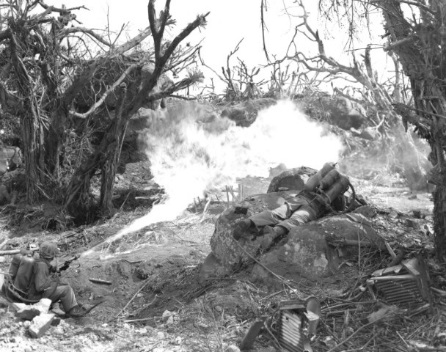 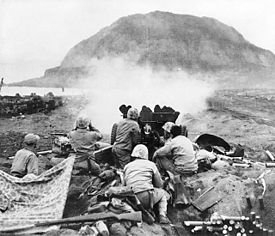 As the 28th Marines advanced, inch by inch, yard by yard, artillery pounded the mountain.
By the end of 22 February, the fight for Suribachi was virtually over
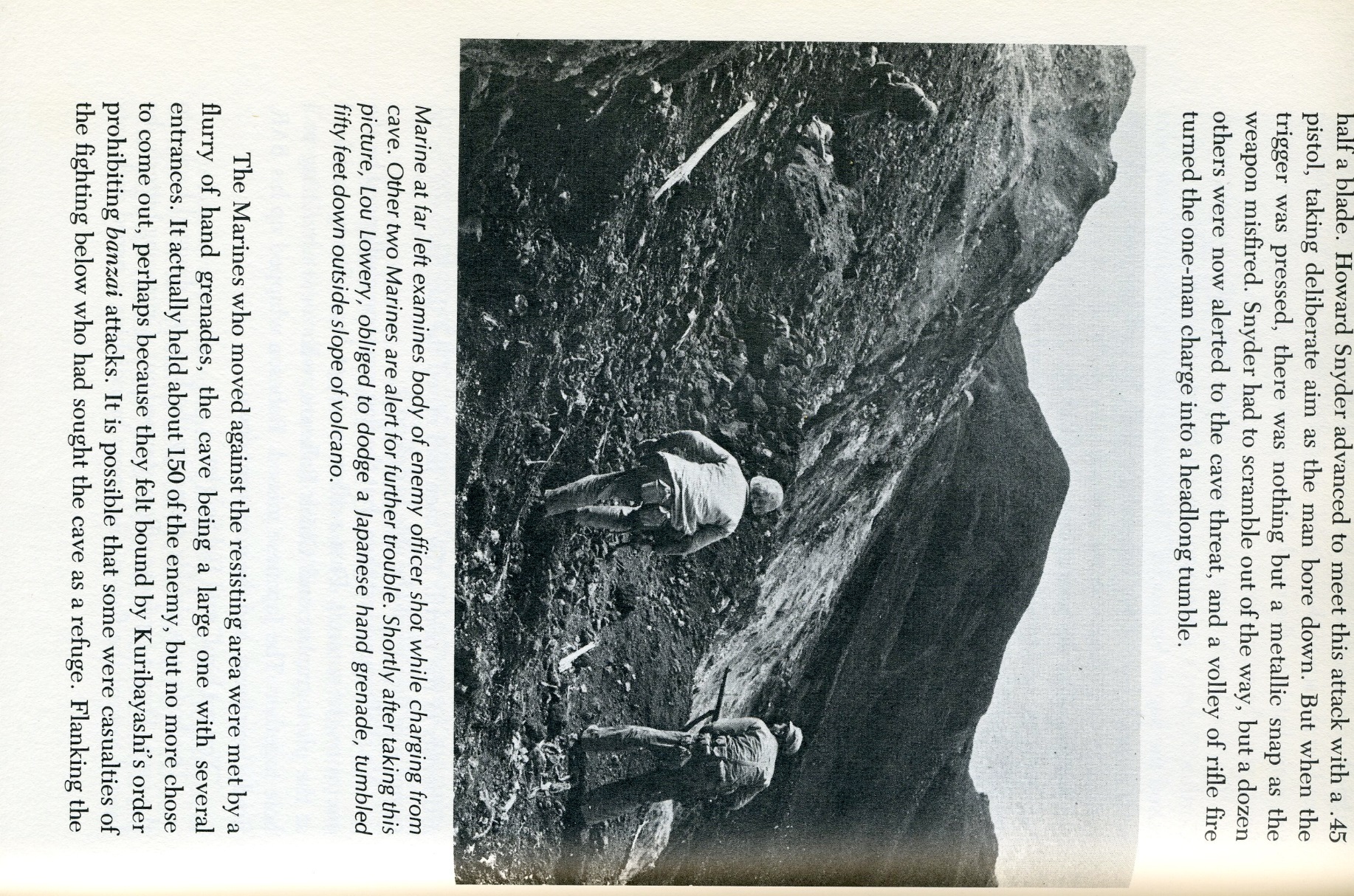 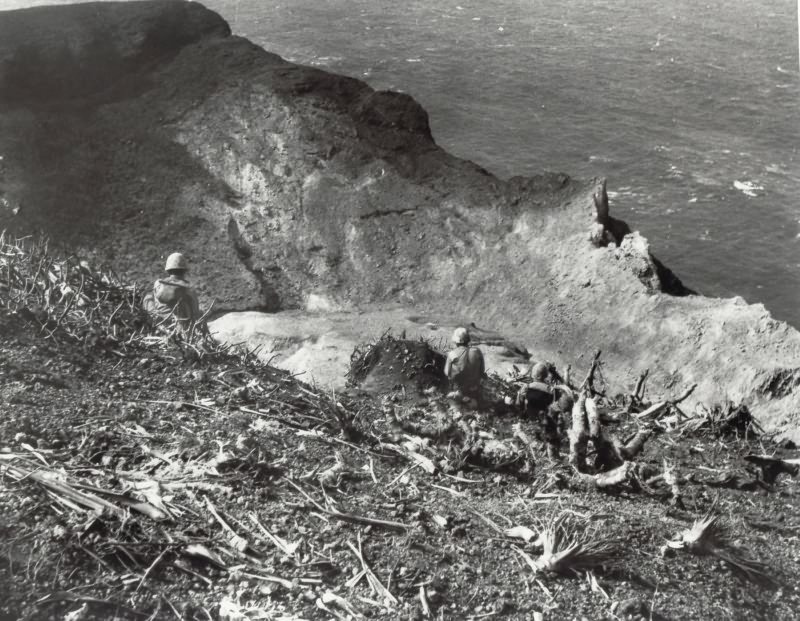 Marines from 2/28 advance cautiously around Suribachi’s rim.
Carefully rooting out resistance close to the summit, a Marine examines a wounded Japanese soldier.
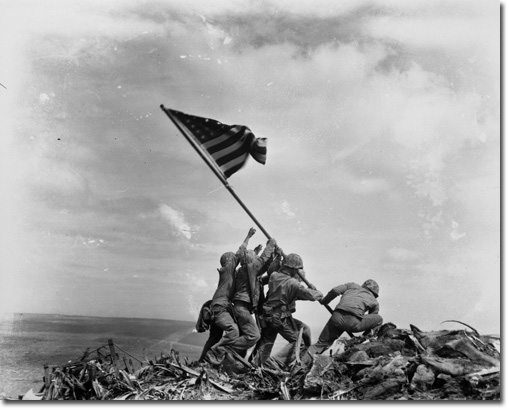 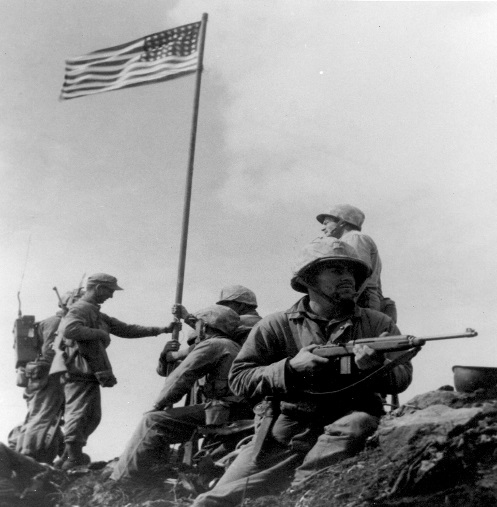 Joe Rosenthal’s Photo of Second Flag Raising
First flag raising
The first flag making its ascent with the 2/28
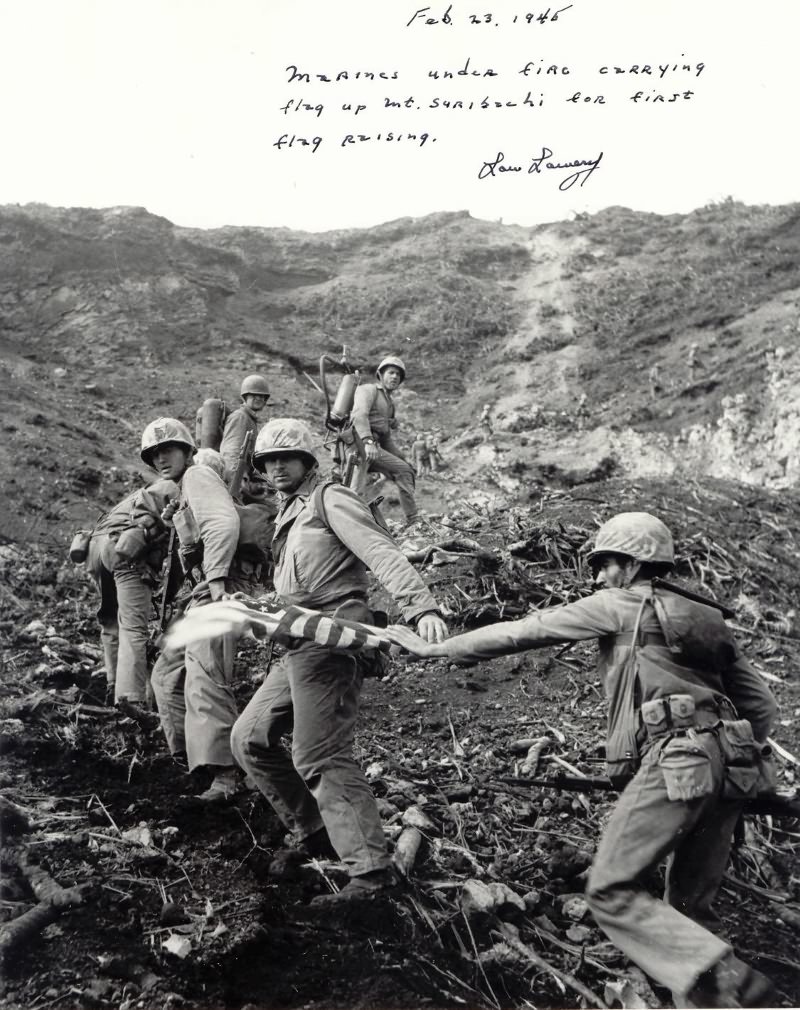 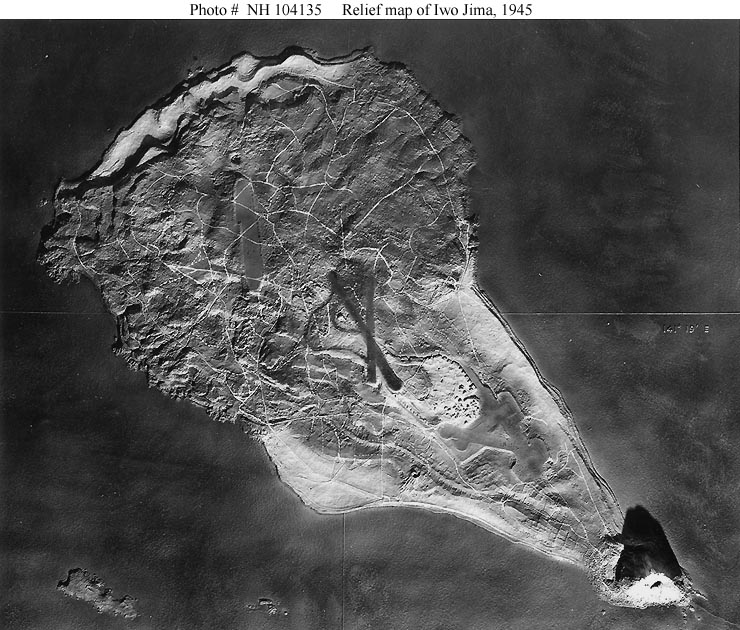 The Drive North 
20 Feb−26 March
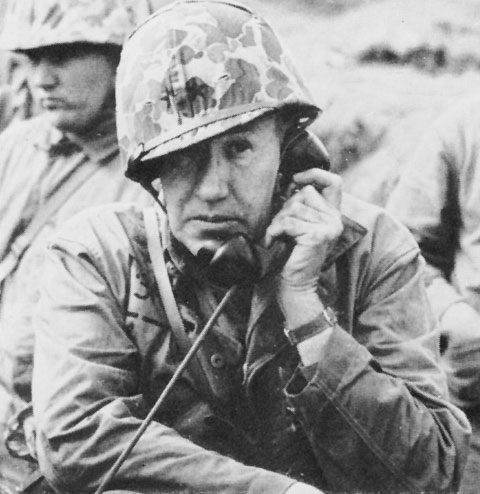 Kuribayashi’s HQ in this area
MajGen Keller Rockey, CO 5th MarDiv
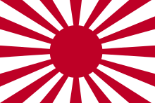 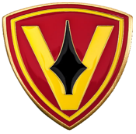 Airfield No. 3
Airfield No. 2
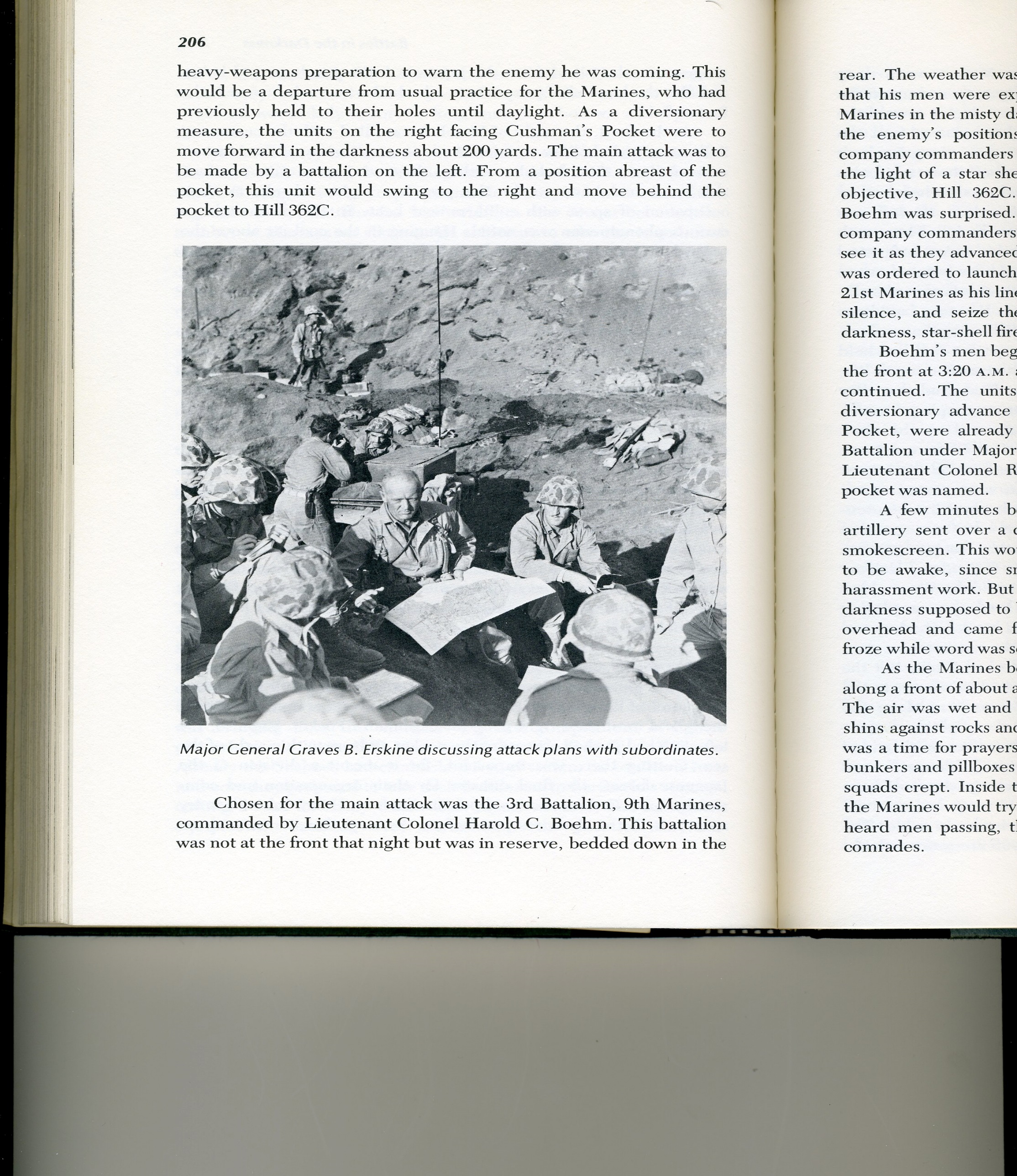 MajGen Graves Erskine,
CO 3d MarDiv
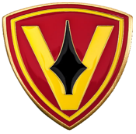 Suribachi secured by 23 Feb
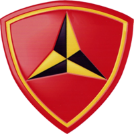 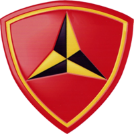 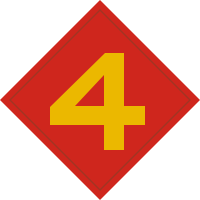 MajGen Clifford B. Cates, CO 4th MarDiv
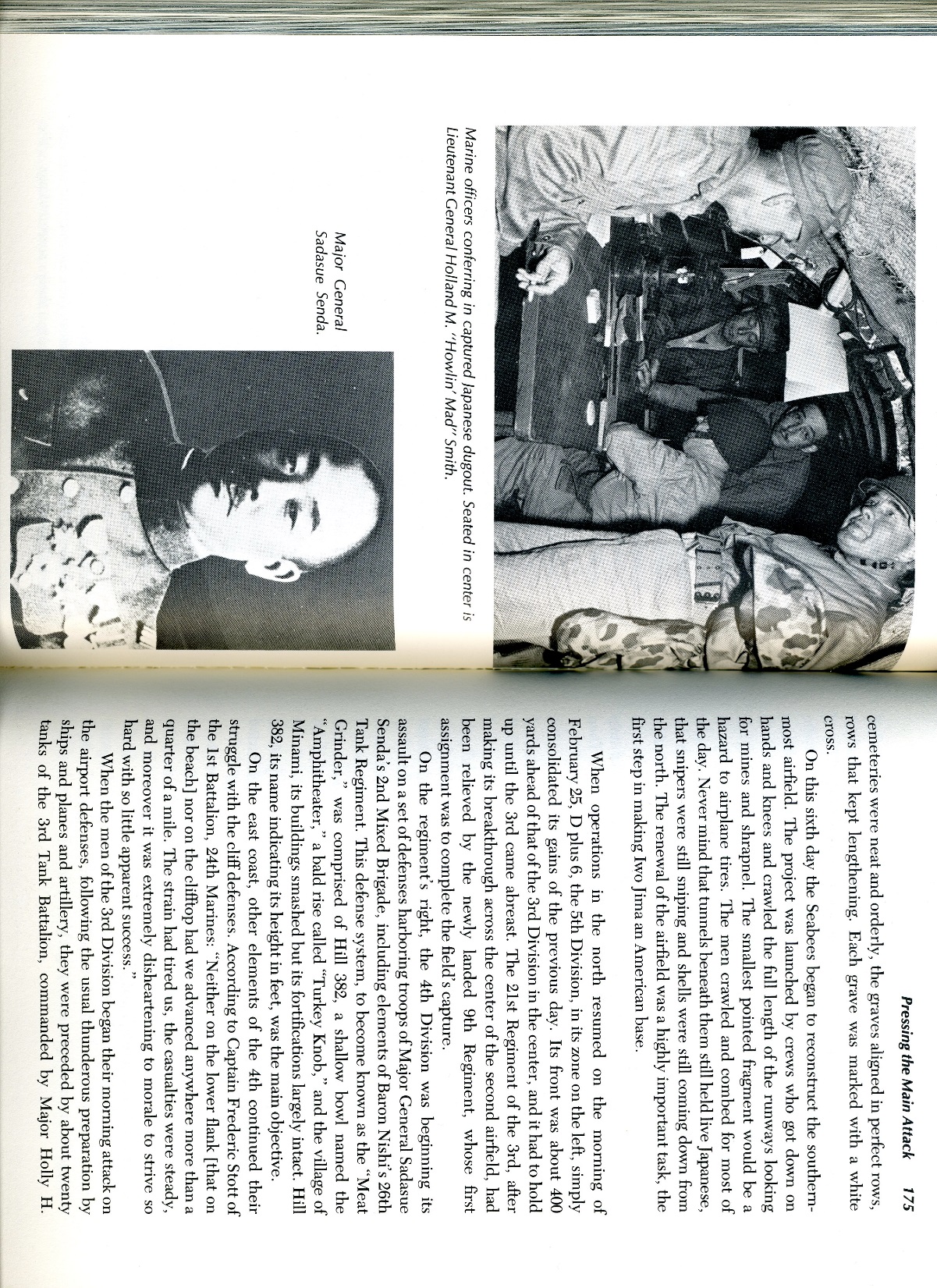 Men and materiel continue to pour onto the beach, including 3d MarDiv and the rest of the artillery
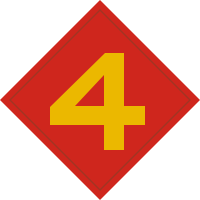 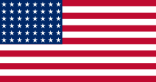 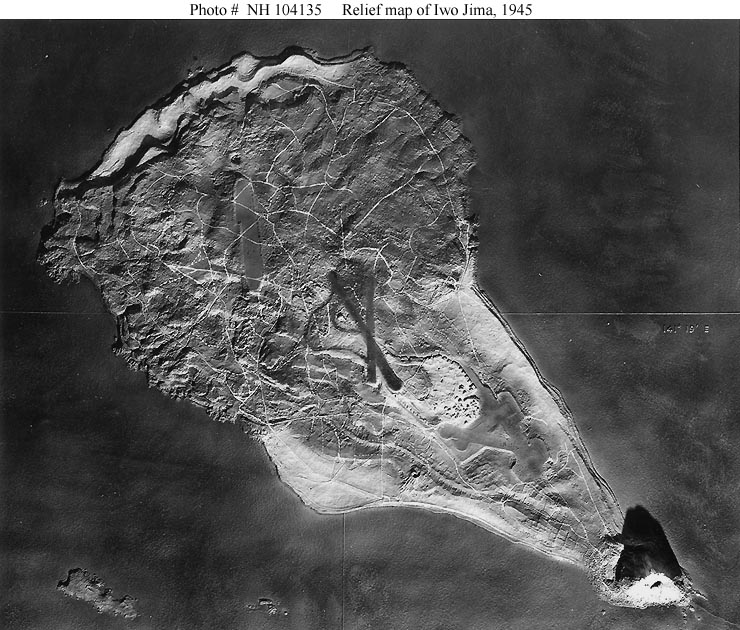 20−27 February saw minor gains 

After more concentrated barrage from naval guns, Marine artillery, and airstrikes, all three divisions began to advance at a steady pace by 27 February
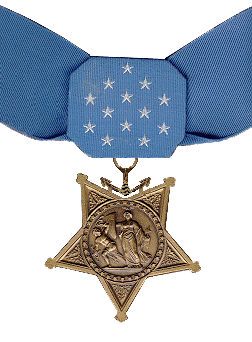 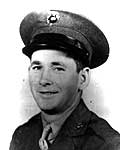 Hill 362
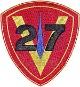 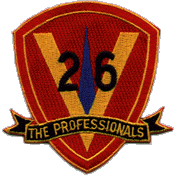 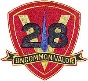 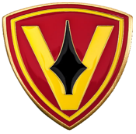 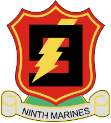 Hill 382
Sgt Ross F. Gray Posthumous MOH
21 Feb
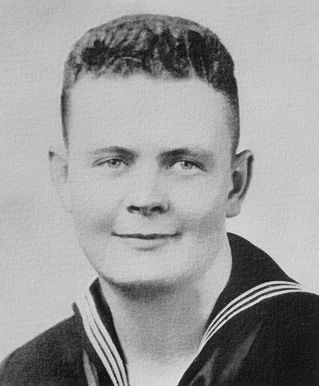 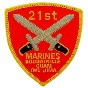 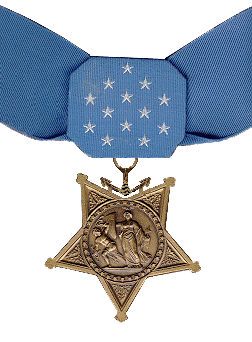 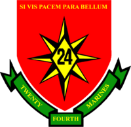 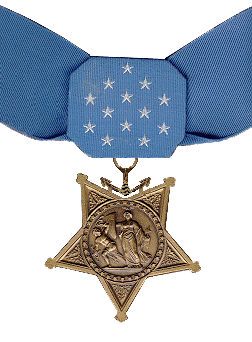 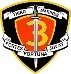 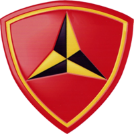 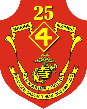 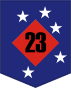 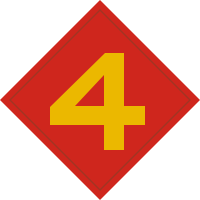 HM1 John H. Willis Posthumous MOH 28 Feb
First Week of March 

Period of negligible gains due to fierce Japanese resistance
6 March saw a shift in Marine assault tactics 
By 10 March 4th MarDiv reached the coast and cut off communication between Japanese in that sector and Kuribayashi's command post
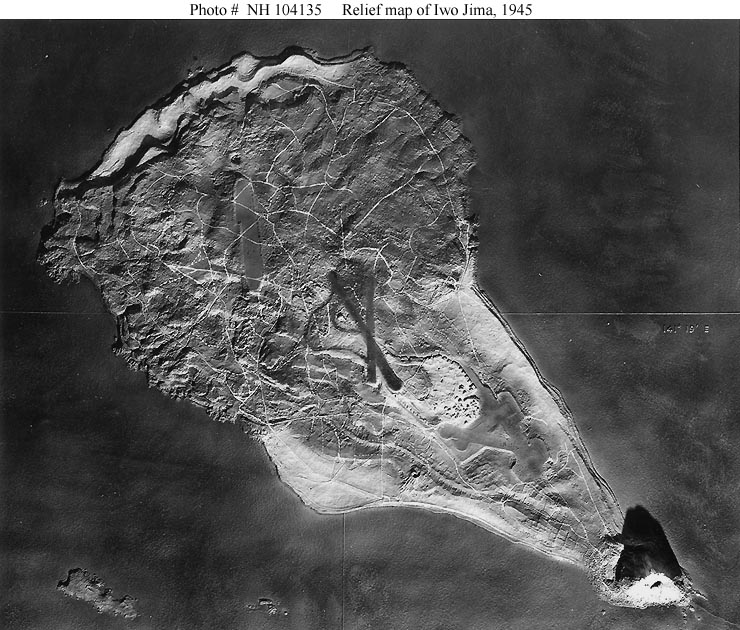 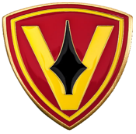 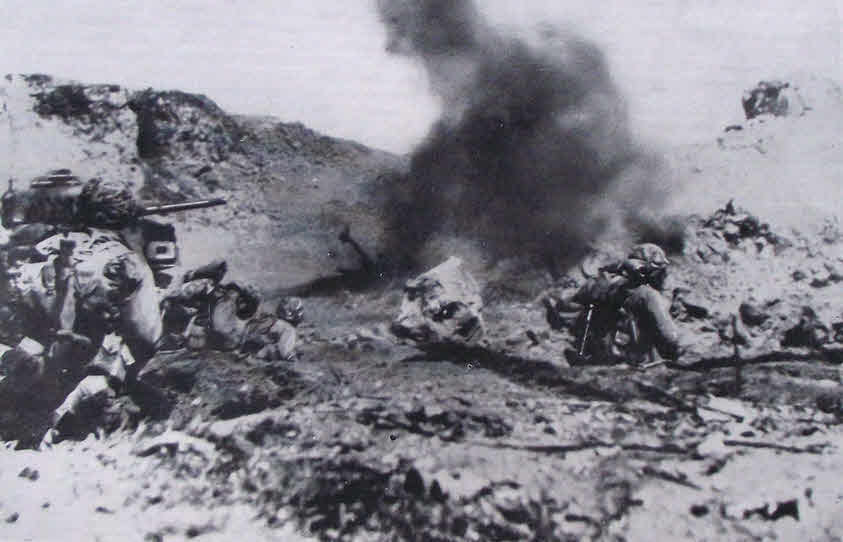 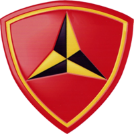 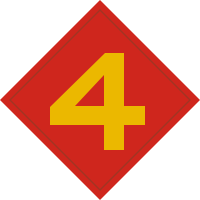 All three divisions had to fight through very tough terrain
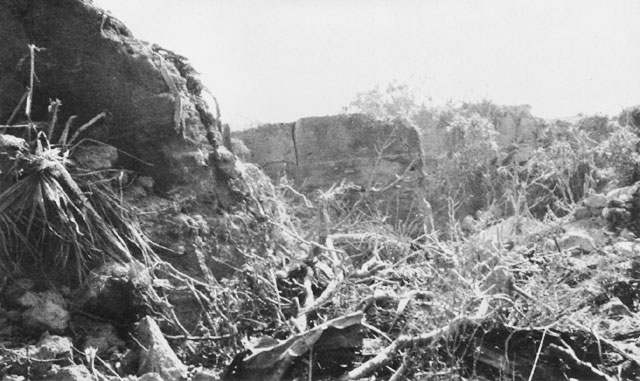 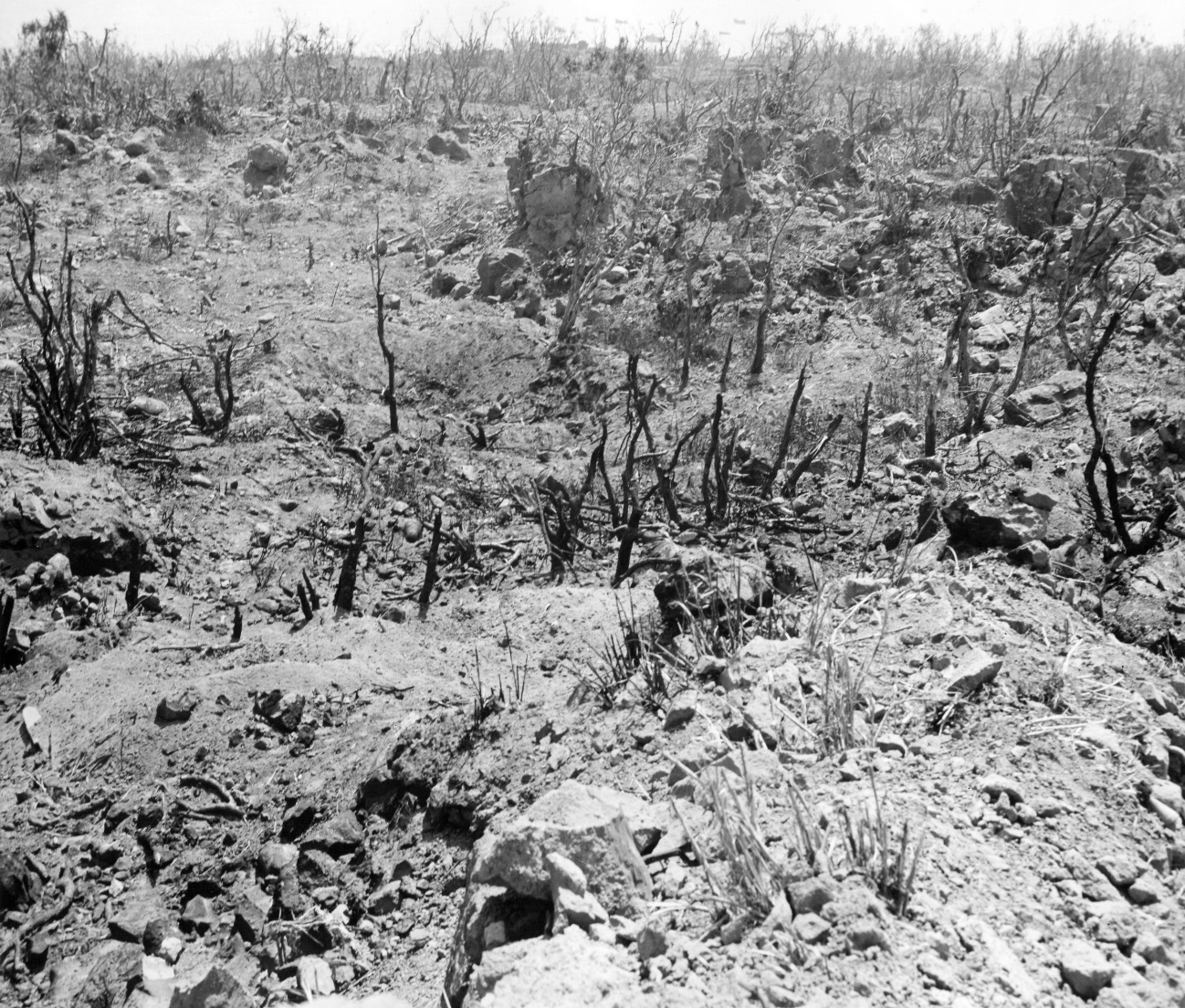 Island declared secure on 16 March but Marines continued to clear out caves and suffer casualties until 26 March
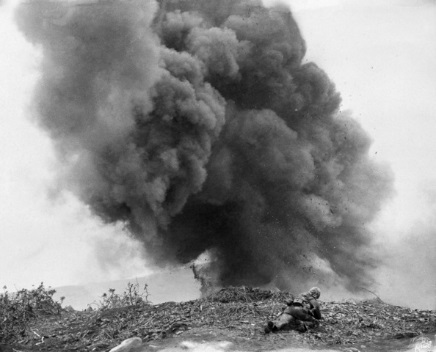 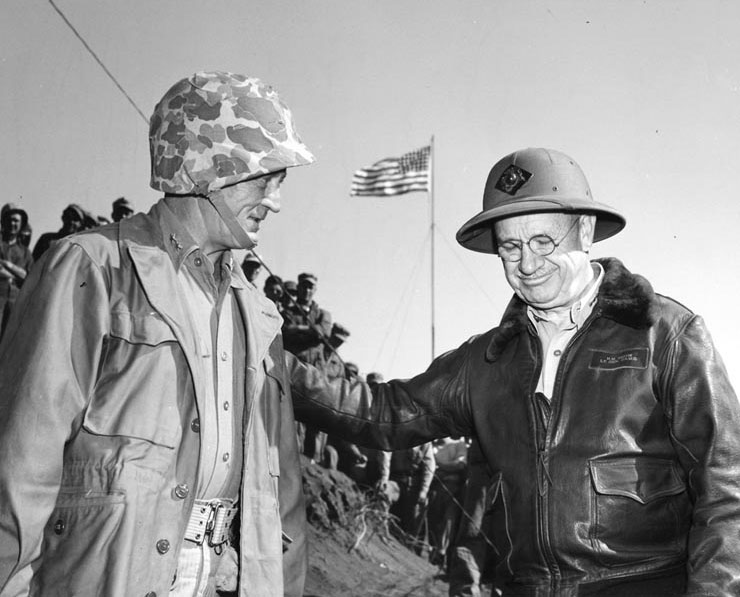 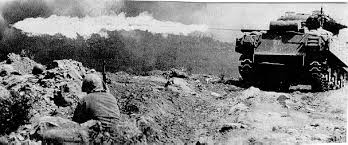 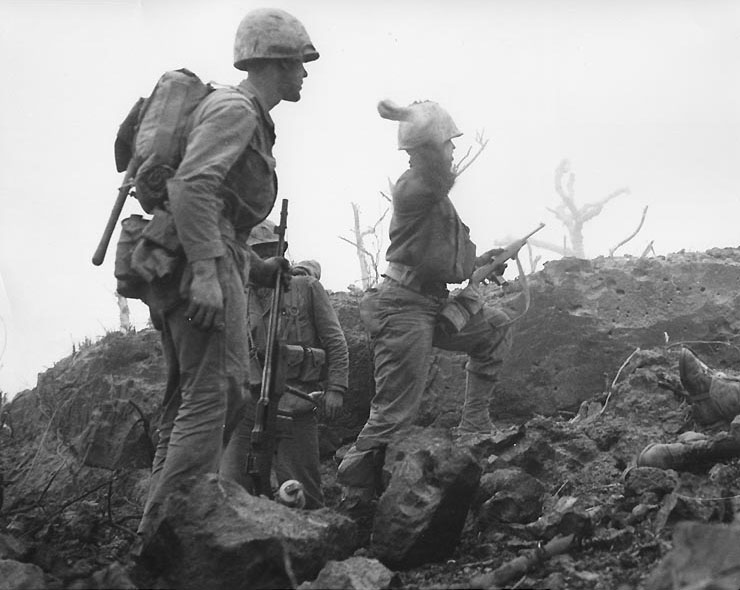 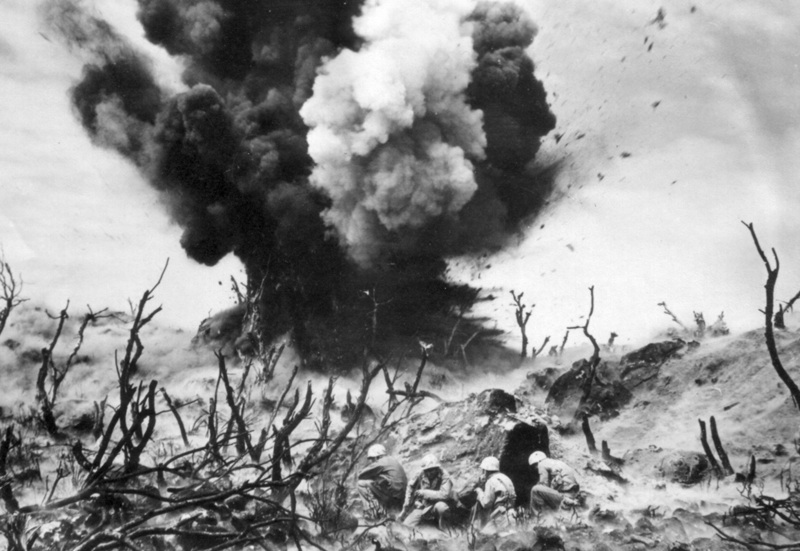 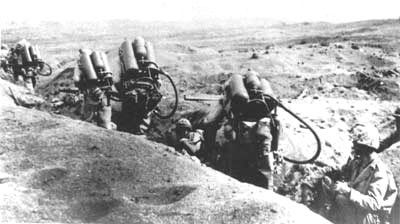 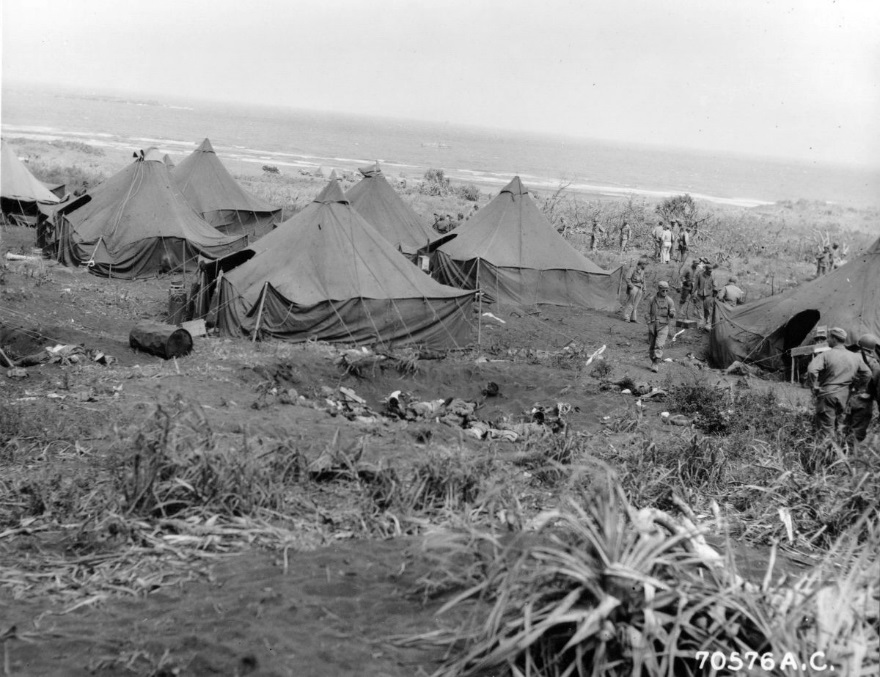 Early on 26 March, hundreds of Japanese soldiers executed a well organized attack on Marine and Army units encamped near the western beaches.

5th Pioneer Battalion, an African-American Marine unit, repulsed the attack and killed most of the Japanese.
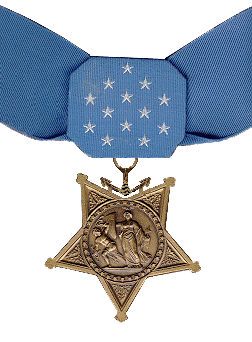 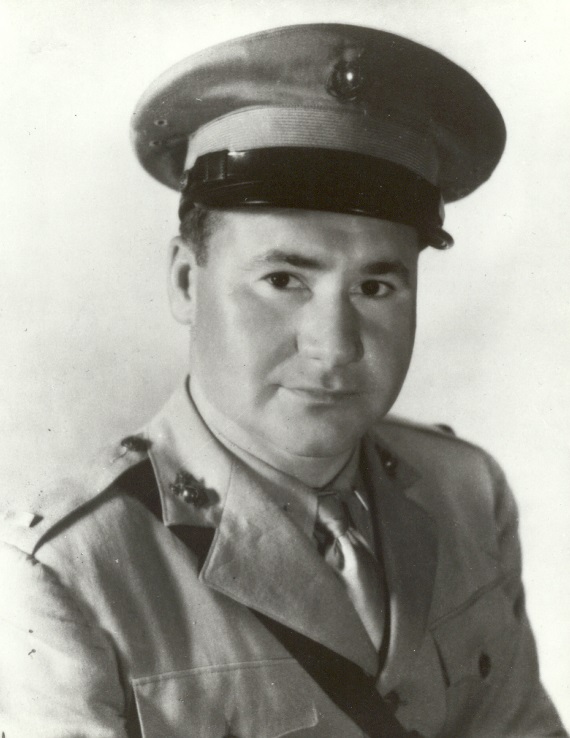 Left
1stLt Harry Linn, Posthumous MOH
Right
Japanese dead and bullet ridden tents the morning after the Japanese surprise attack
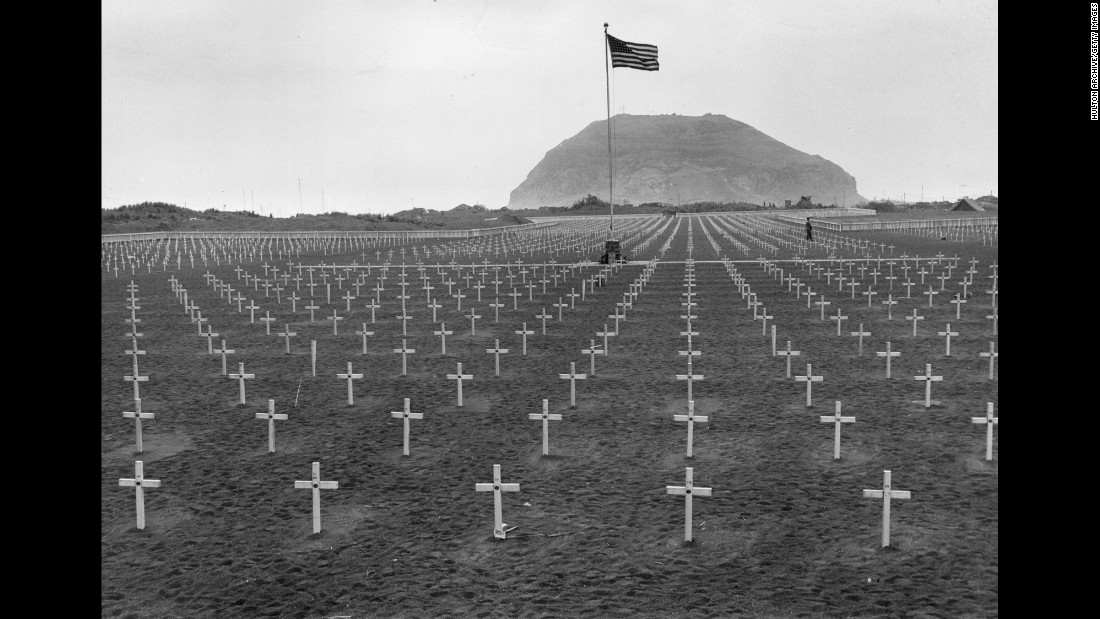 Casualties
These approximate numbers do not include 3 officers and 43 enlisted men still listed as missing, presumed dead, or the 46 officers and 2,602 enlisted men that suffered combat fatigue.
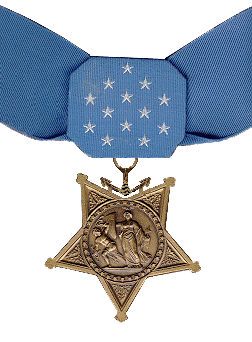 Navy and Marine Corps Medals of Honor
Twenty-two Marines, four Navy Corpsman, and one naval officer earned Medals of Honor at Iwo Jima (27 Total)
Eleven Marines and two Sailors earned them posthumously
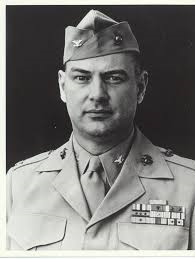 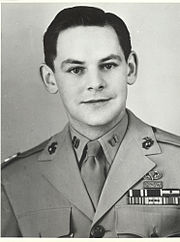 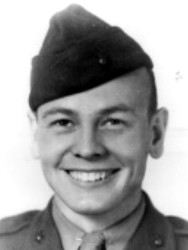 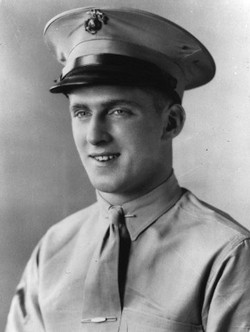 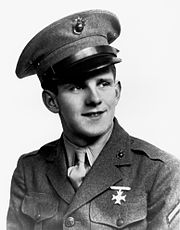 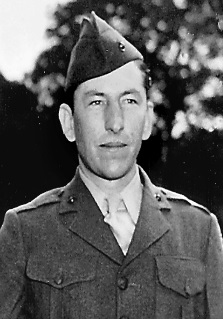 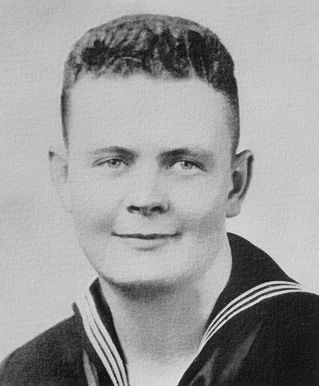 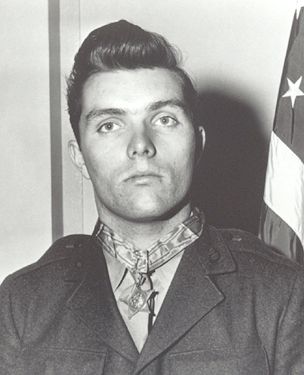 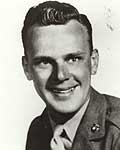 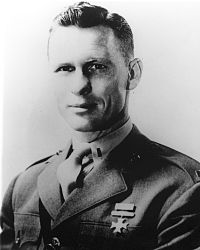 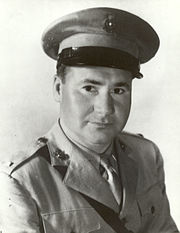 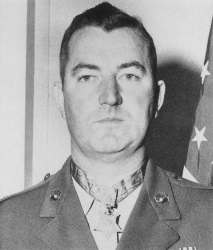 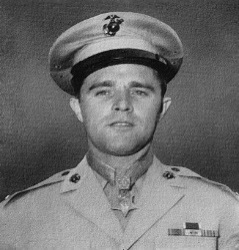 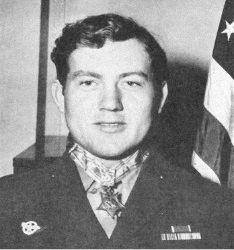 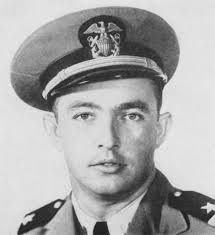 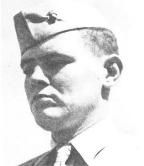 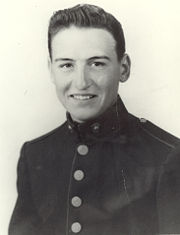 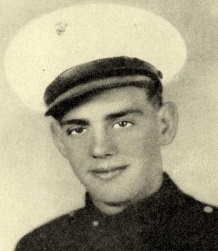 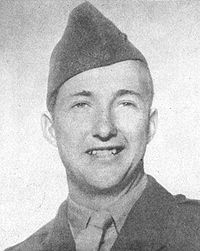 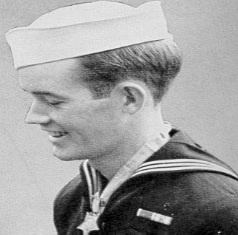 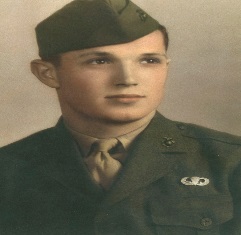 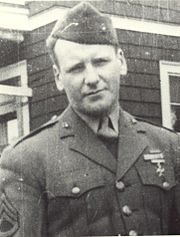 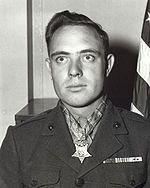 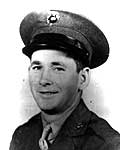 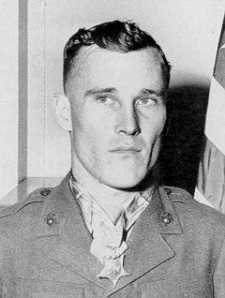 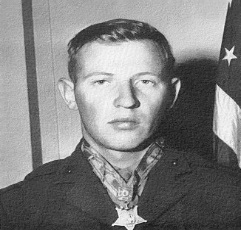 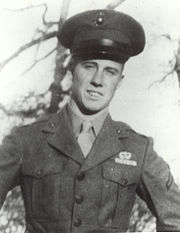 Famous Participants
Belleau Wood to Iwo Jima
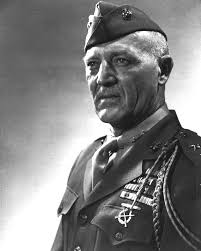 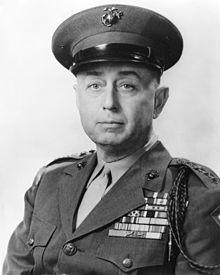 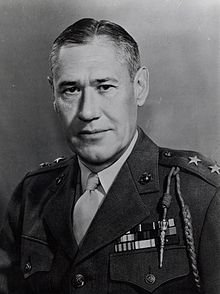 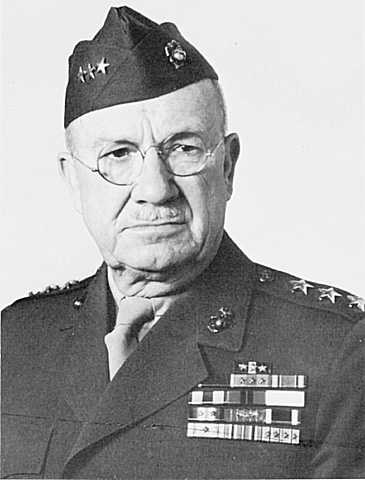 Iwo Jima
MajGen Clifton B. Cates, CG 4th MarDiv

Belleau Wood
Lt, 96th Co. 2/6
Iwo Jima
MajGen Keller E. Rockey, CG 5th MarDiv

Belleau Wood
Captain, 1/5 (XO)
Iwo Jima 
LtGen Holland M. Smith, Commander ATF

Belleau Wood
Major, 4th Brigade Adjutant
Iwo Jima
MajGen Graves B. Erskine, CG 3d MarDiv

Belleau Wood
Lt, 79th Co. 2/6
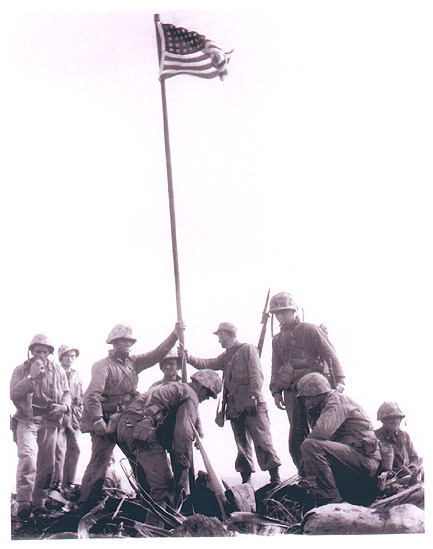 First Flag Raisers
Lt Harold Schrier 
Sgt Ernest “Boots” Thomas
Sgt Hank Hansen
Cpl Chuck Lindberg
Corpsman John Bradley
PFC Ray Jacobs
PFC Phil Ward
PFC Jim Michaels
Second Flag Raisers
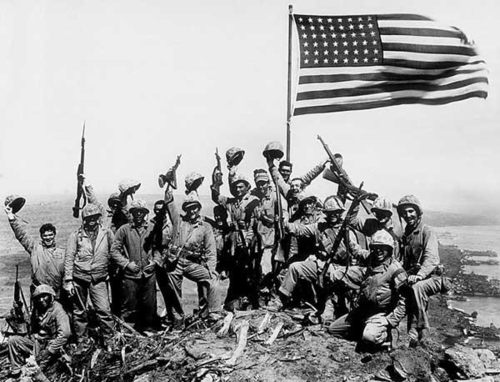 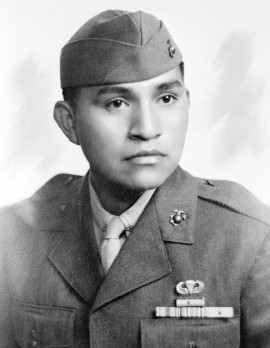 Ira Hayes
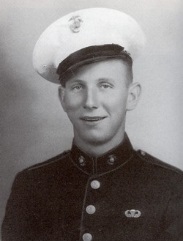 Harlon Block

KIA
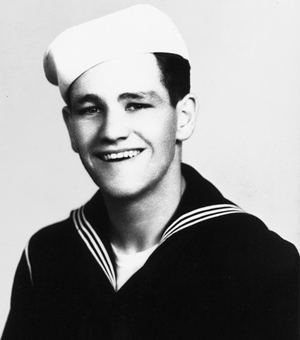 John Bradley
Frank
Sousley

KIA
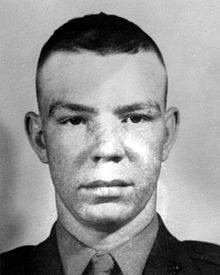 Micheal Strank

KIA
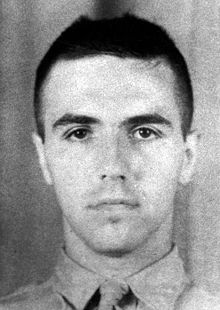 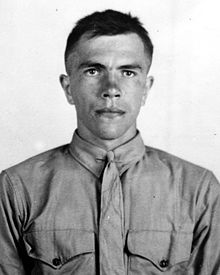 Rene Gagnon
Conclusion: Significance of the Battle
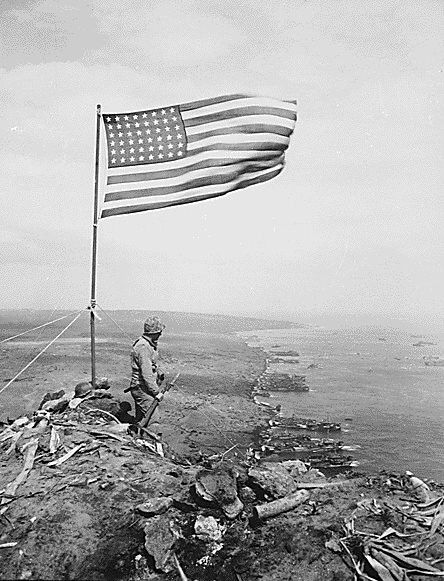 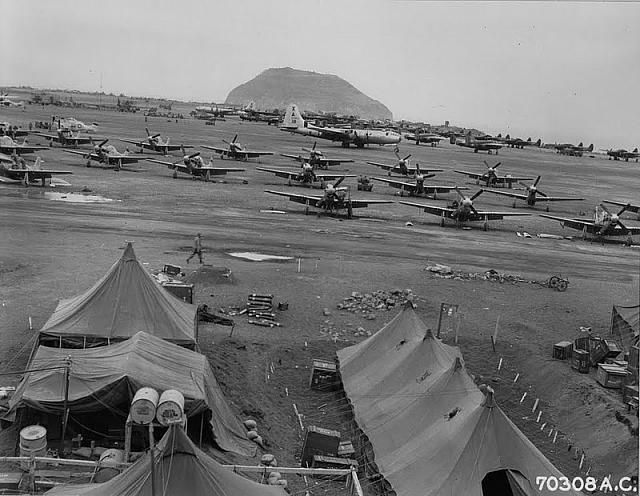 The seizure of Iwo Jima deprived Japan of a strong defensive bastion near the home islands
It provided the American military with forward airfields that made bombing Japan much easier
The U.S. presence on Iwo Jima was decisive in neutralizing other fortified Japanese islands in the Bonins 
The fall of Iwo served a hard blow to Japanese morale and served as a very important step toward their ultimate defeat
Significance of the Battle to the Marine Corps
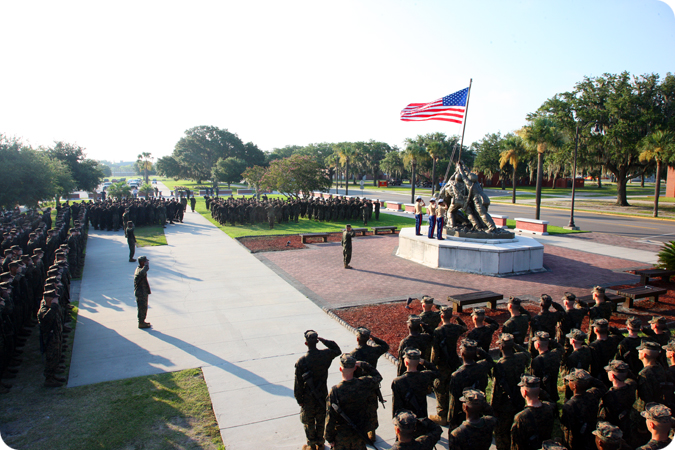 Iwo demonstrated that the Navy/Marine Corps team can succeed at their most violent and costly of missions: amphibious assault against a heavily fortified and fanatically defended enemy position

Iwo Jima, like Chapultepec, Belleau Wood, and Guadalcanal, retains a special place in the history and lore of the Marine Corps

Admiral Nimitz’s words “Among the Americans who served on Iwo Island, uncommon valor was a common virtue,” has been associated with Marines since they were recorded 

Joe Rosenthal’s photograph of the second flag raising has become one of the most popular, positive, and instantly recognizable public images of the Marine Corps.
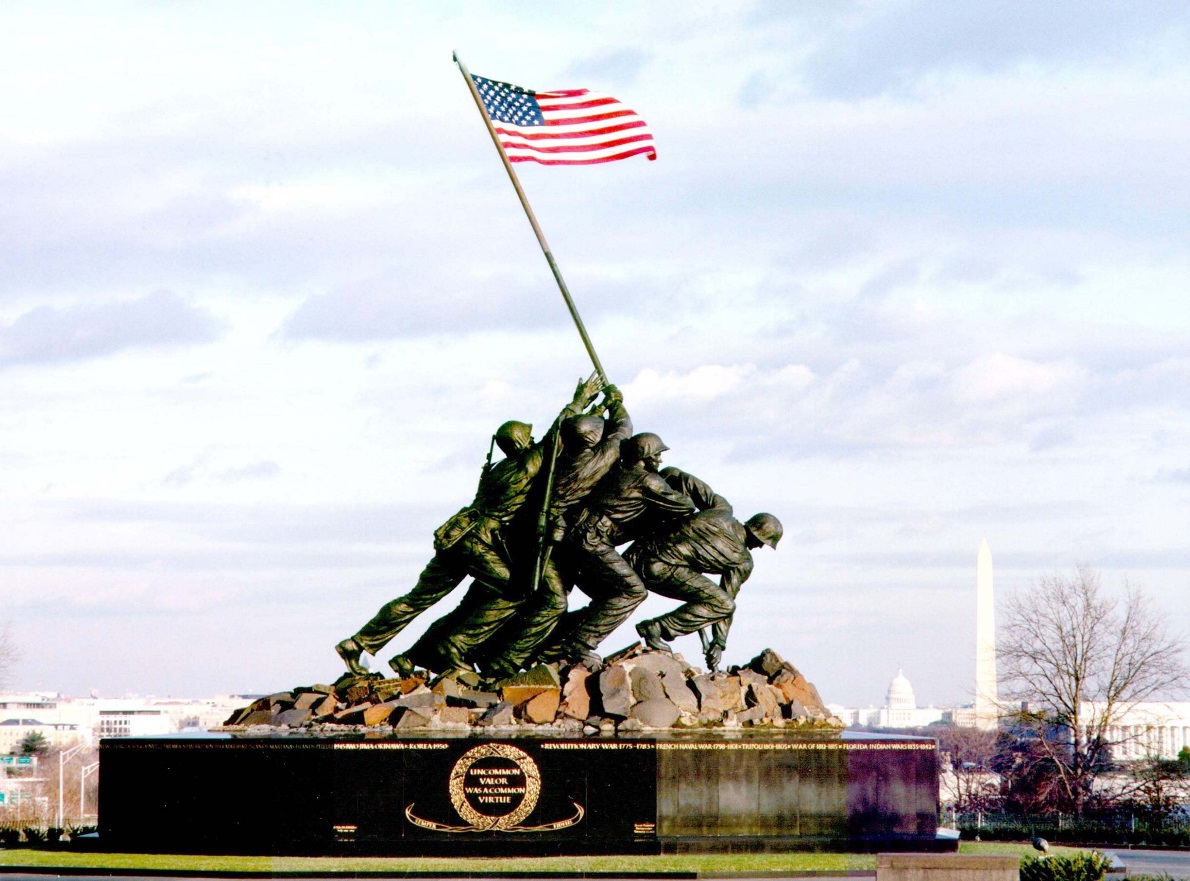 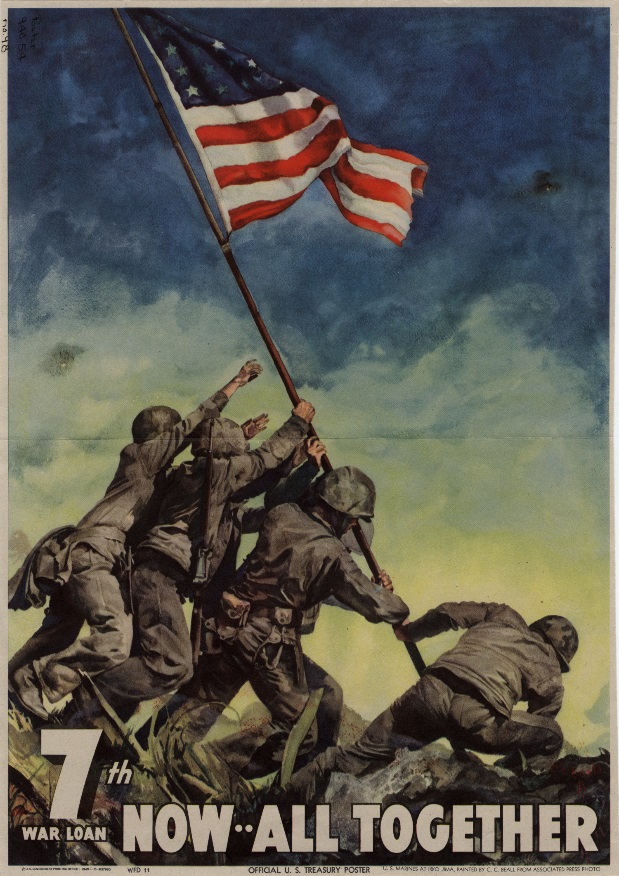 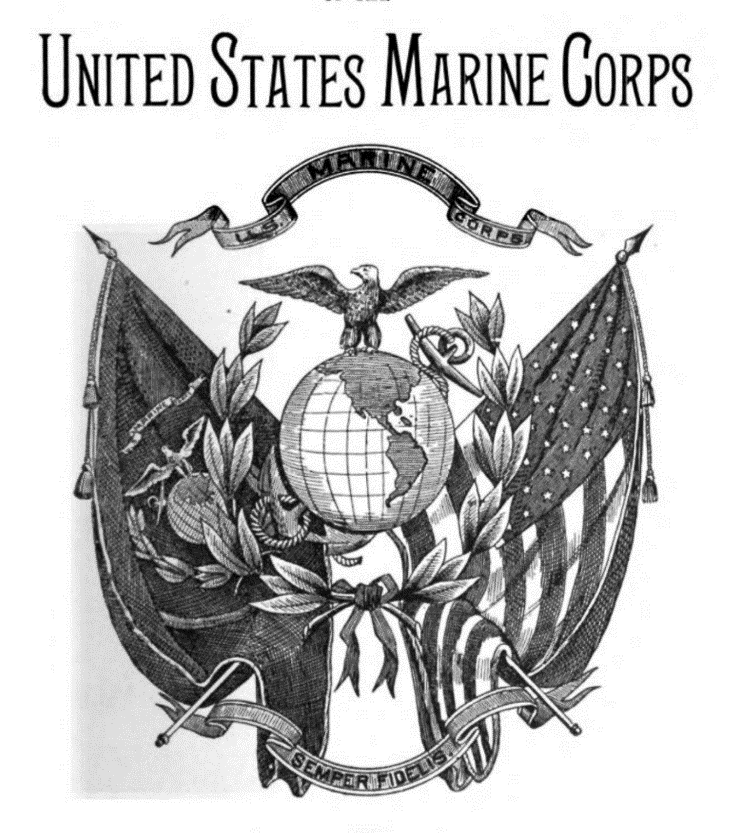 Mark R. Folse
PhD Candidate, University of Alabama (Department of History)